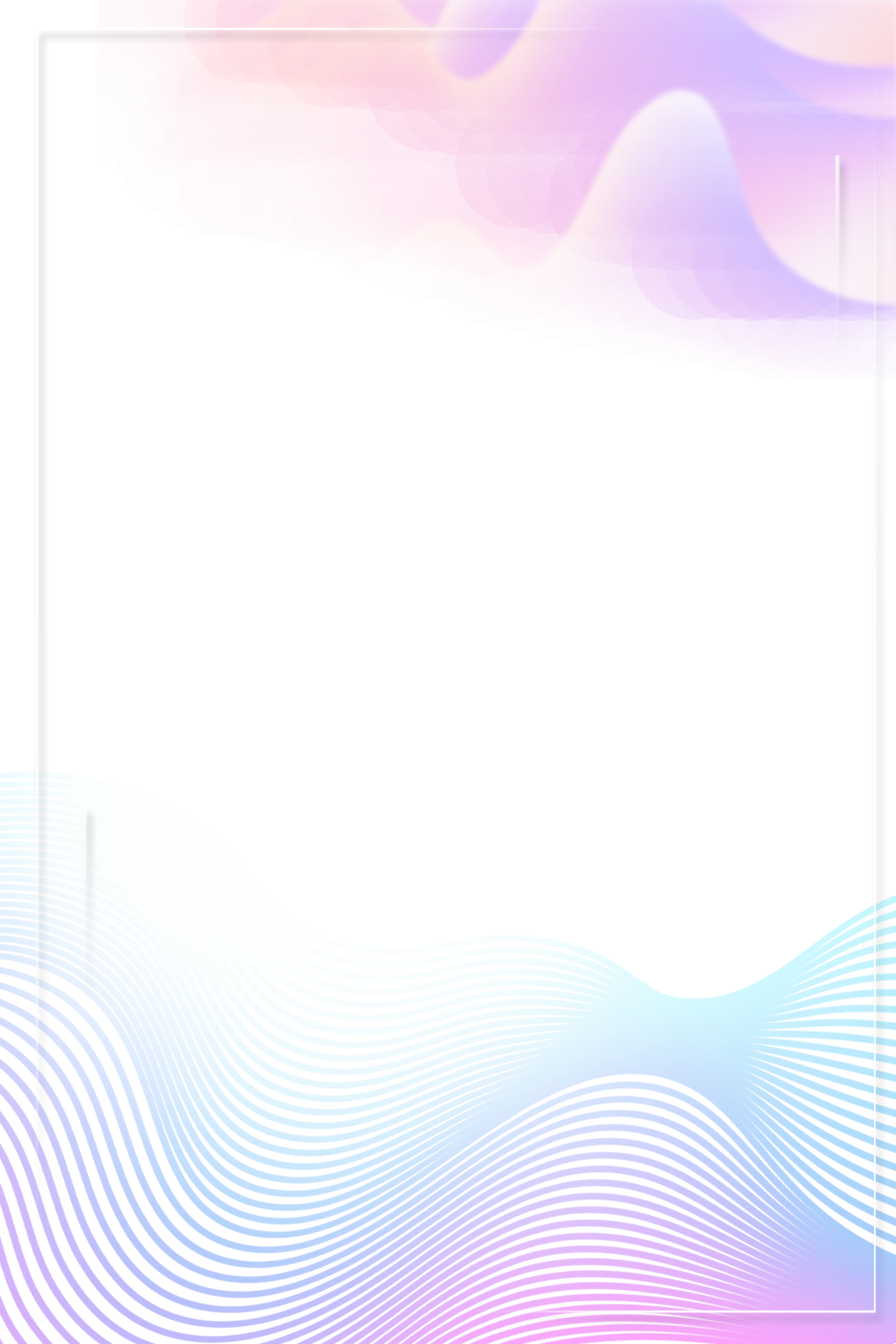 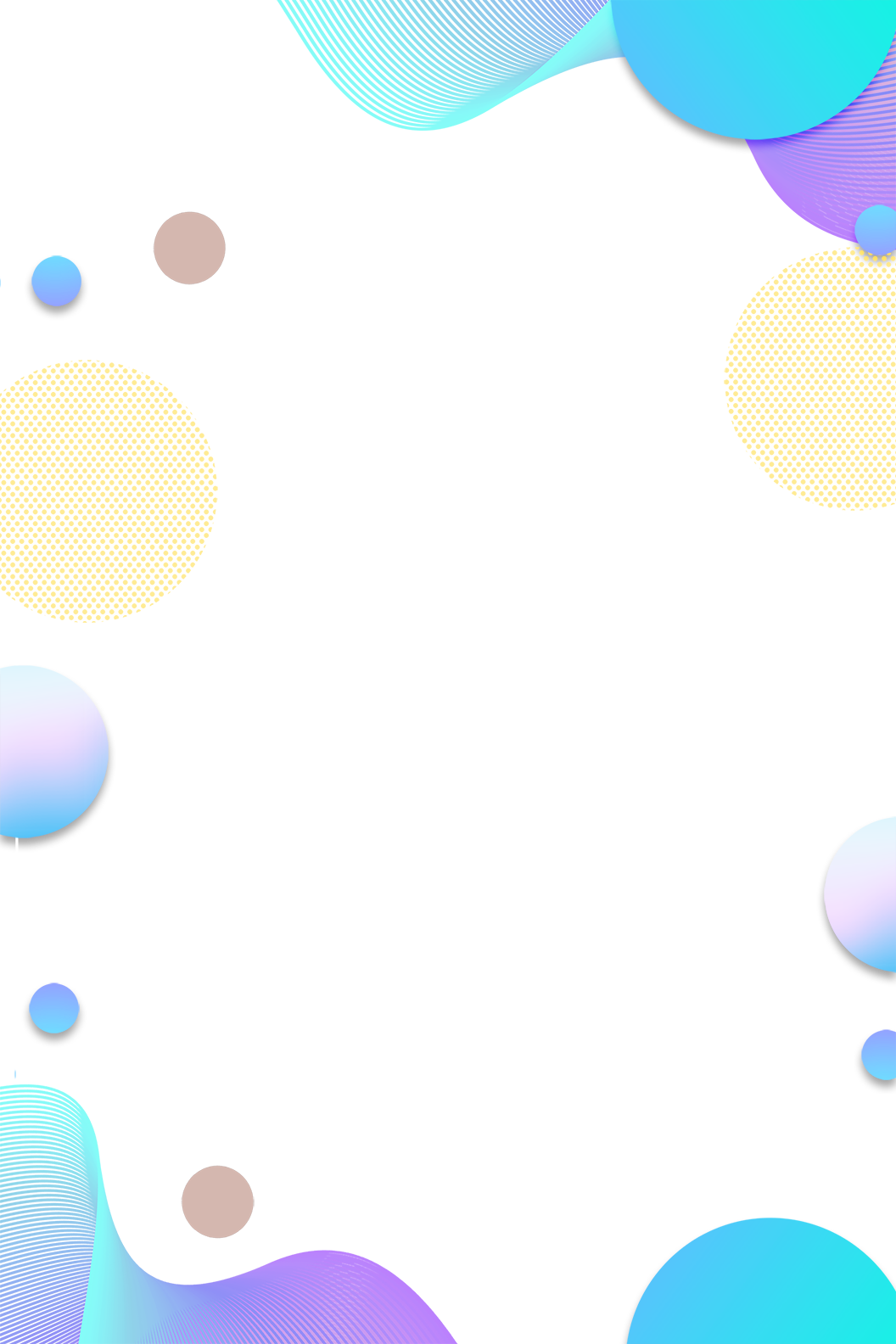 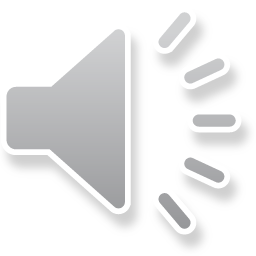 202X
YEAR-END WORK REPORT TEMPLATE
Lorem ipsum dol or sit amet, consectetuer adipiscing elit. Maecenas portitor congue massa. Fusce posuere, magna sed pulvinarricies,purus
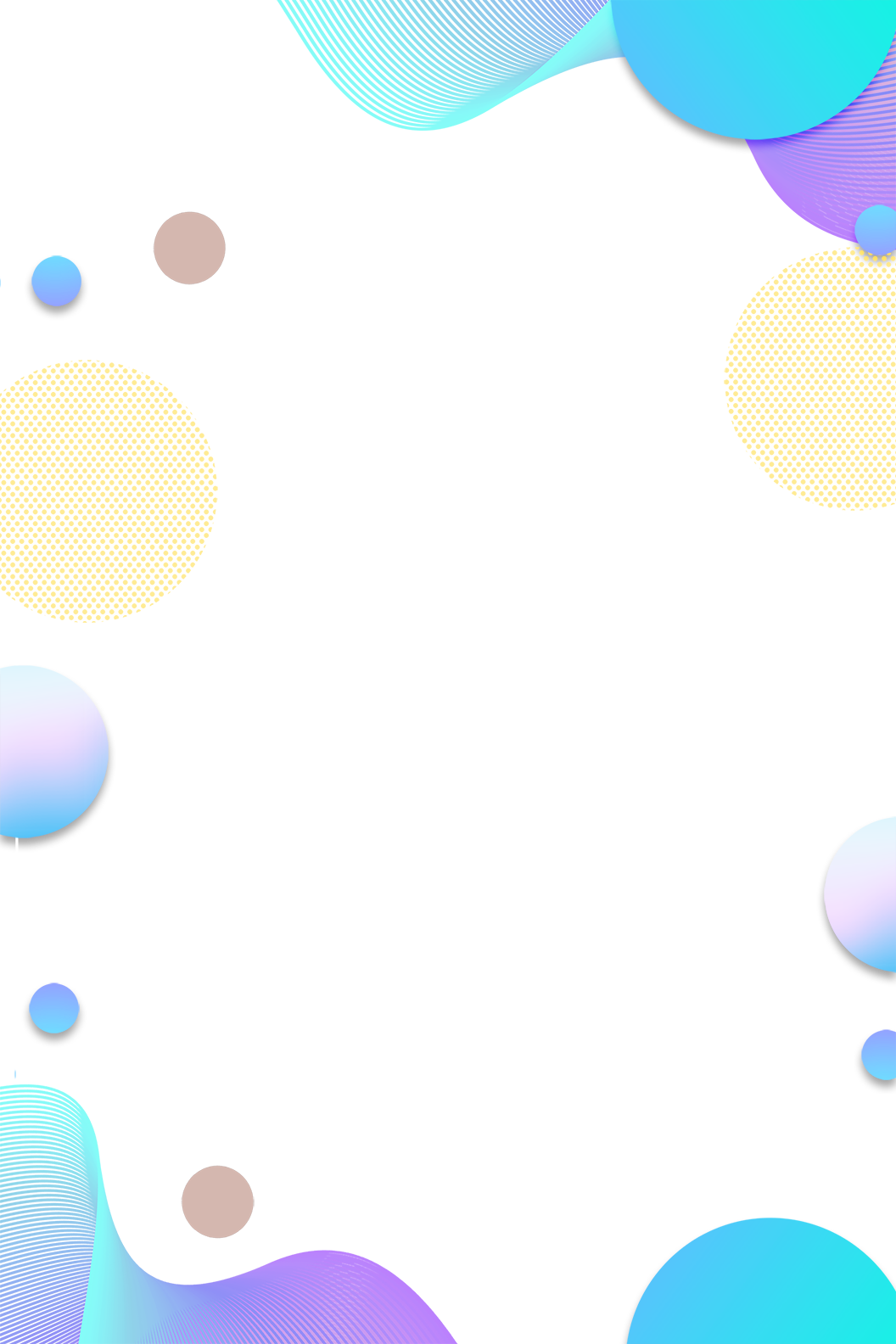 Directory
1
2
4
3
Summary
Overview of the work
Next year's plan
There is a problem
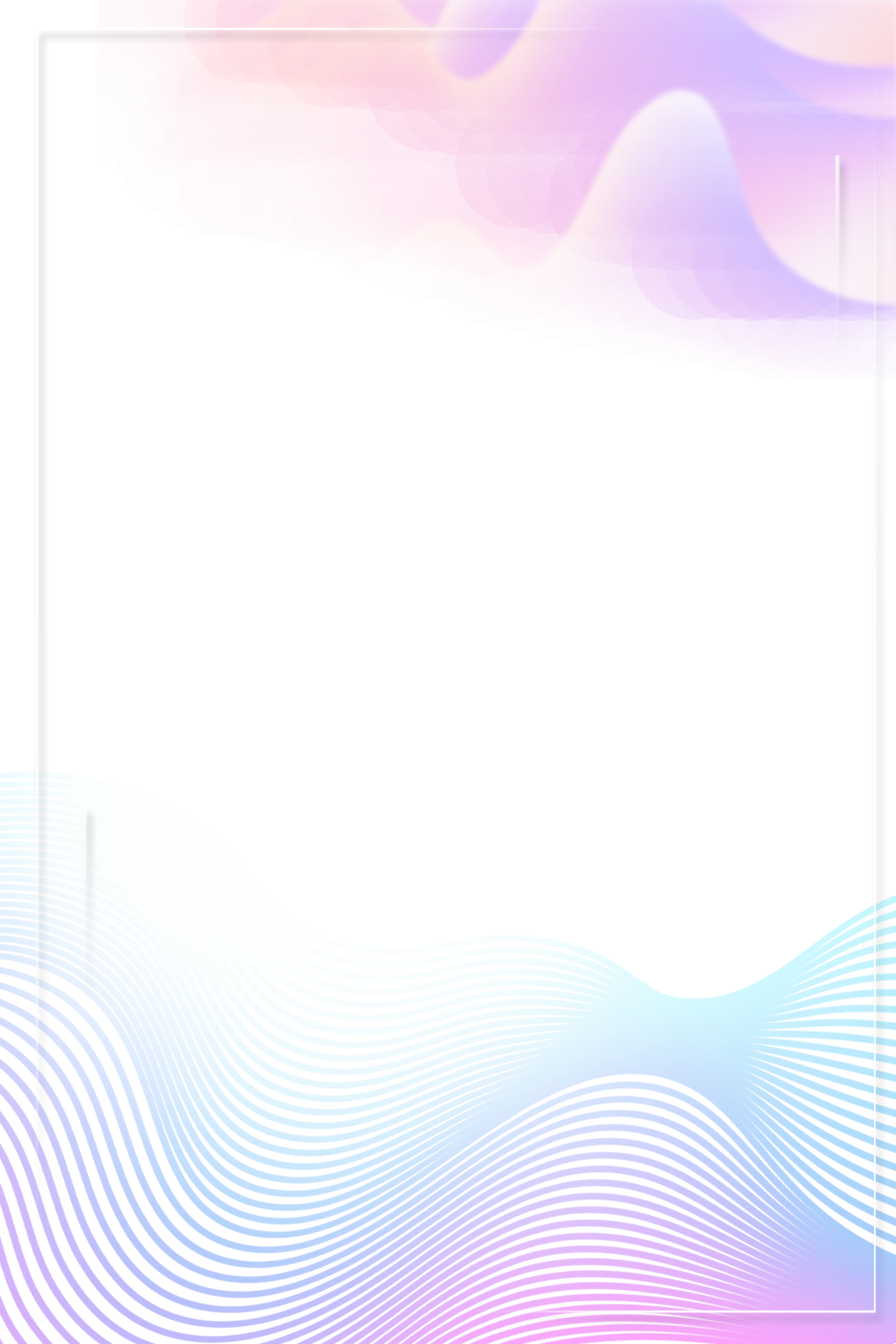 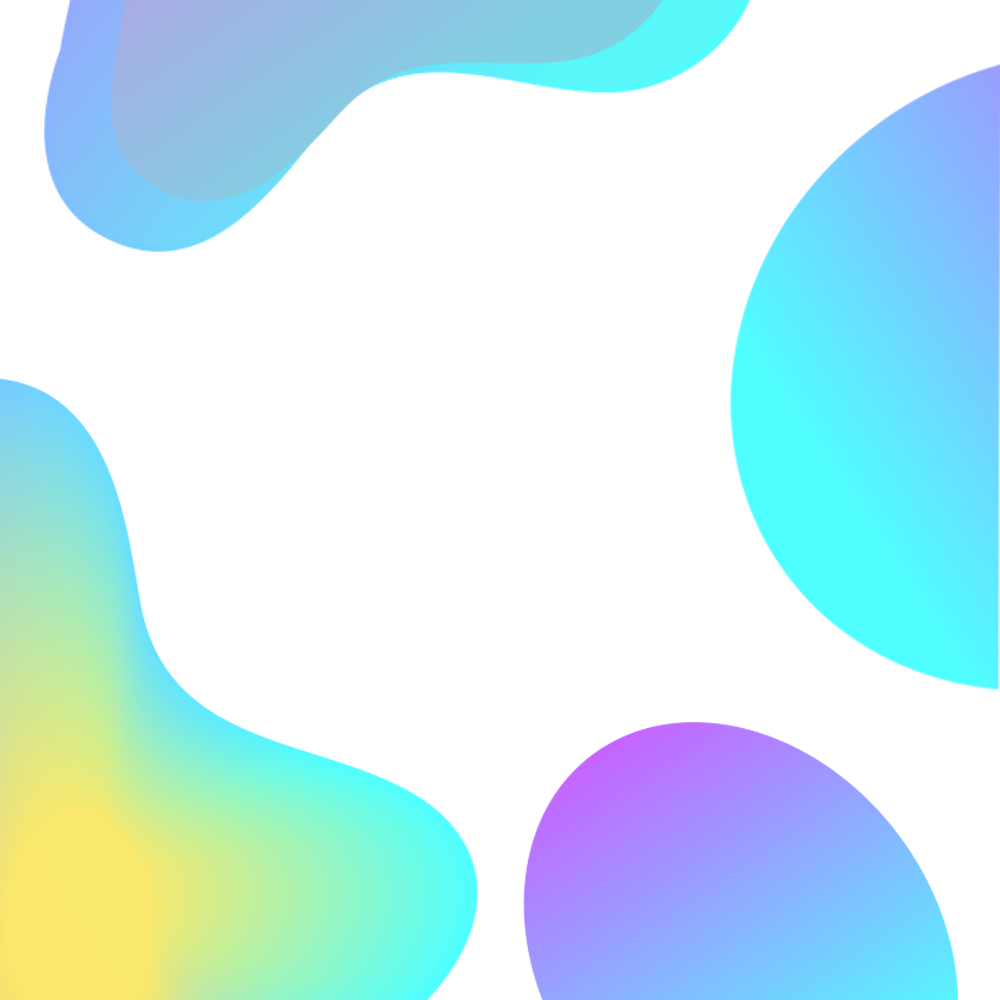 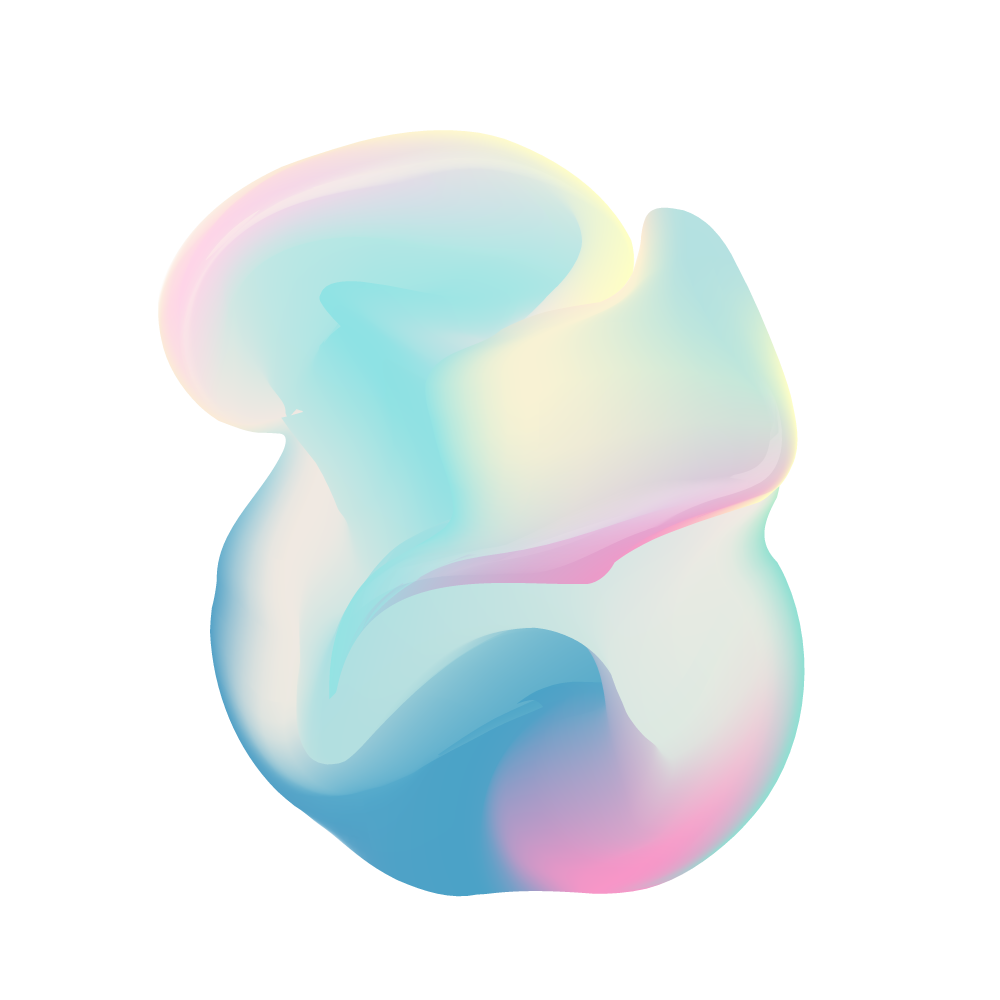 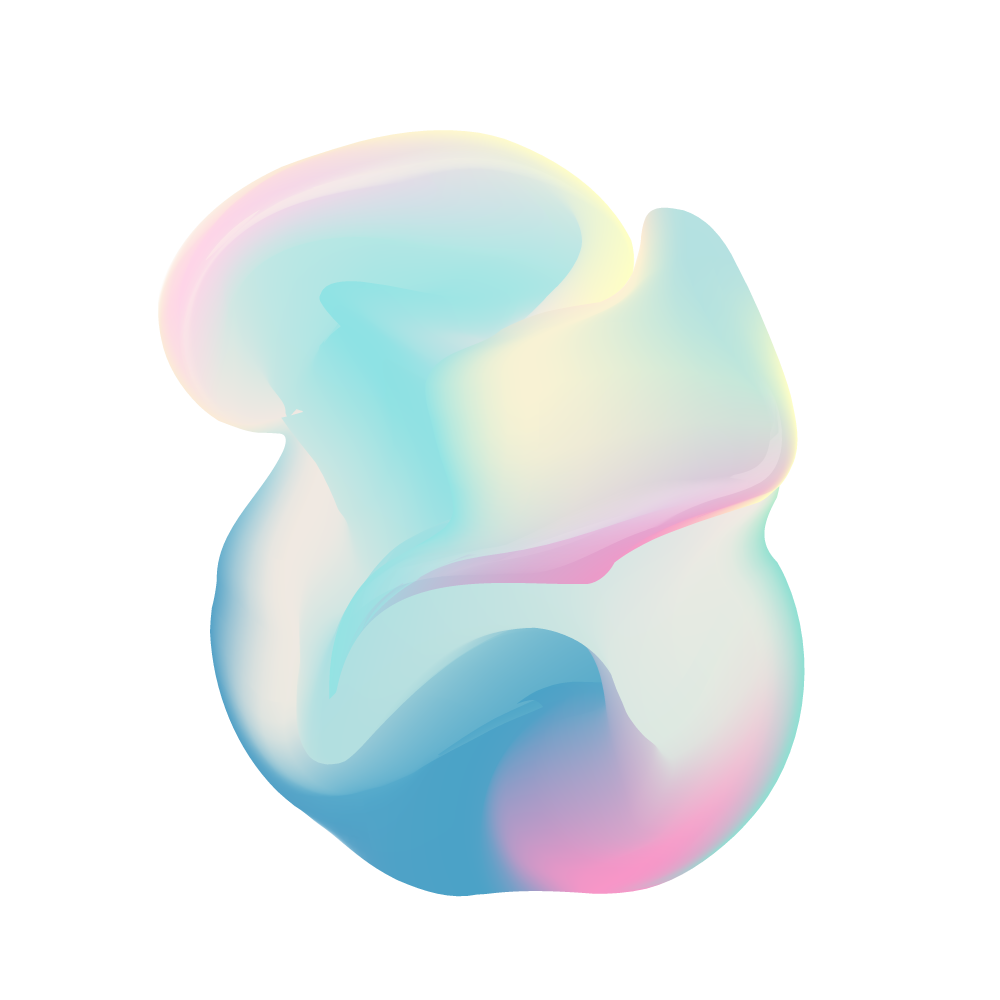 Part1
Overview of the work
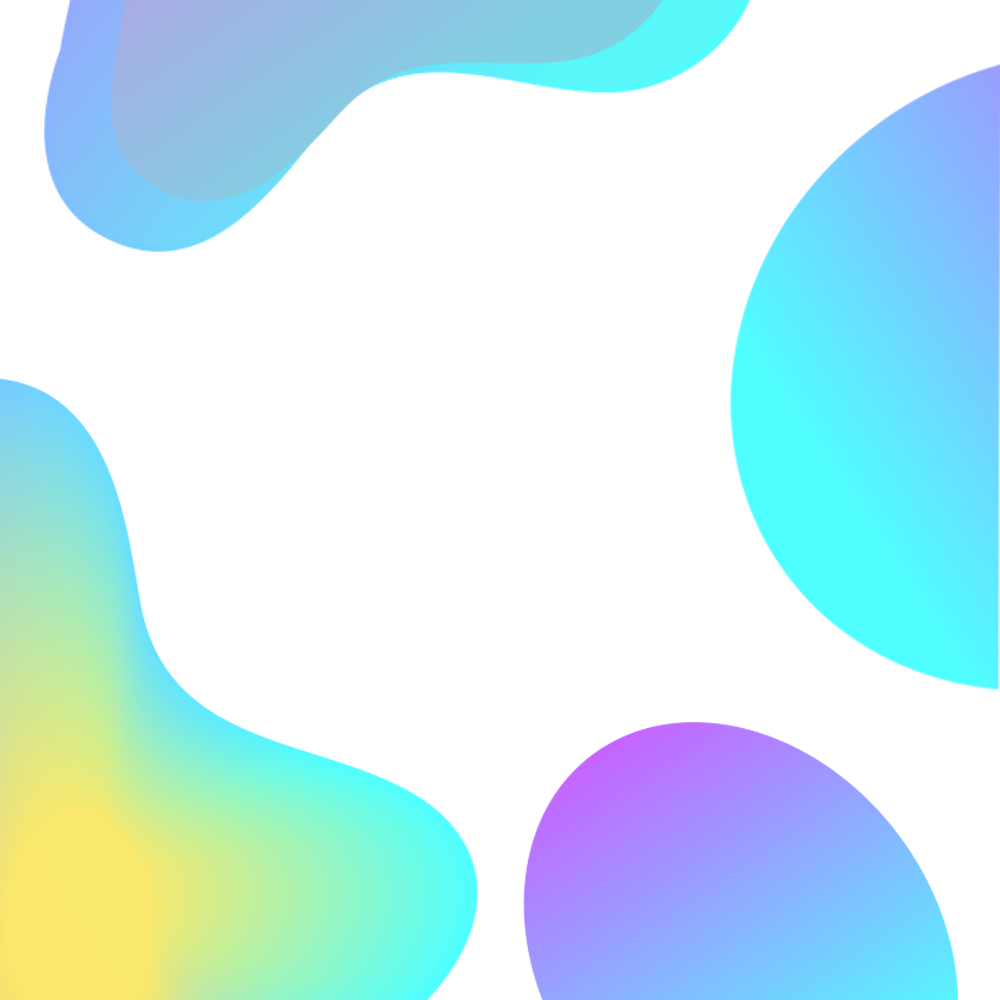 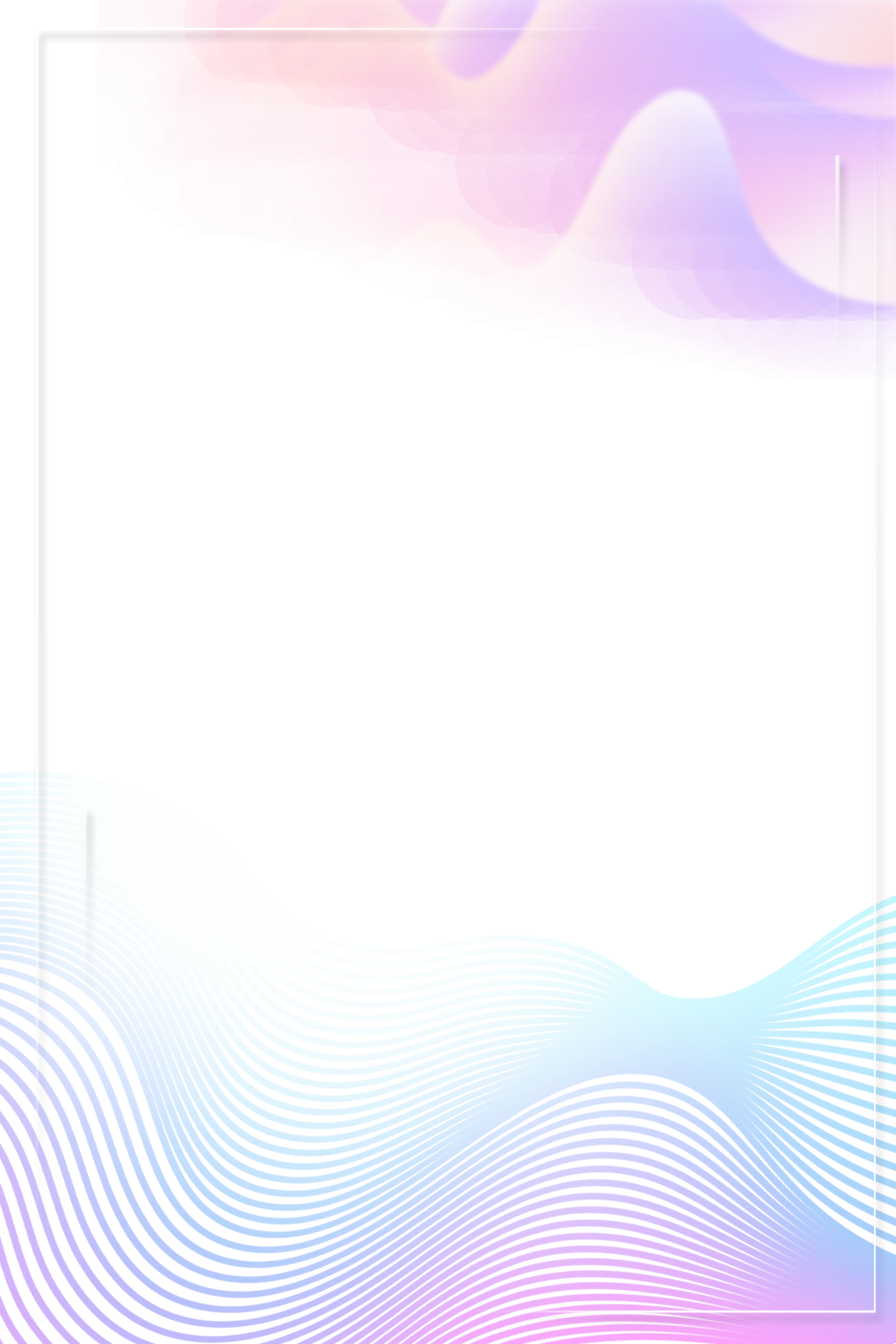 Overview of the work
Please enter the title
Please enter the title
Please enter hereReplacement content please enter replacement content here Please enter replacement content here Enter replacement content
Please enter hereReplacement content please enter replacement content here Please enter replacement content here Enter replacement content
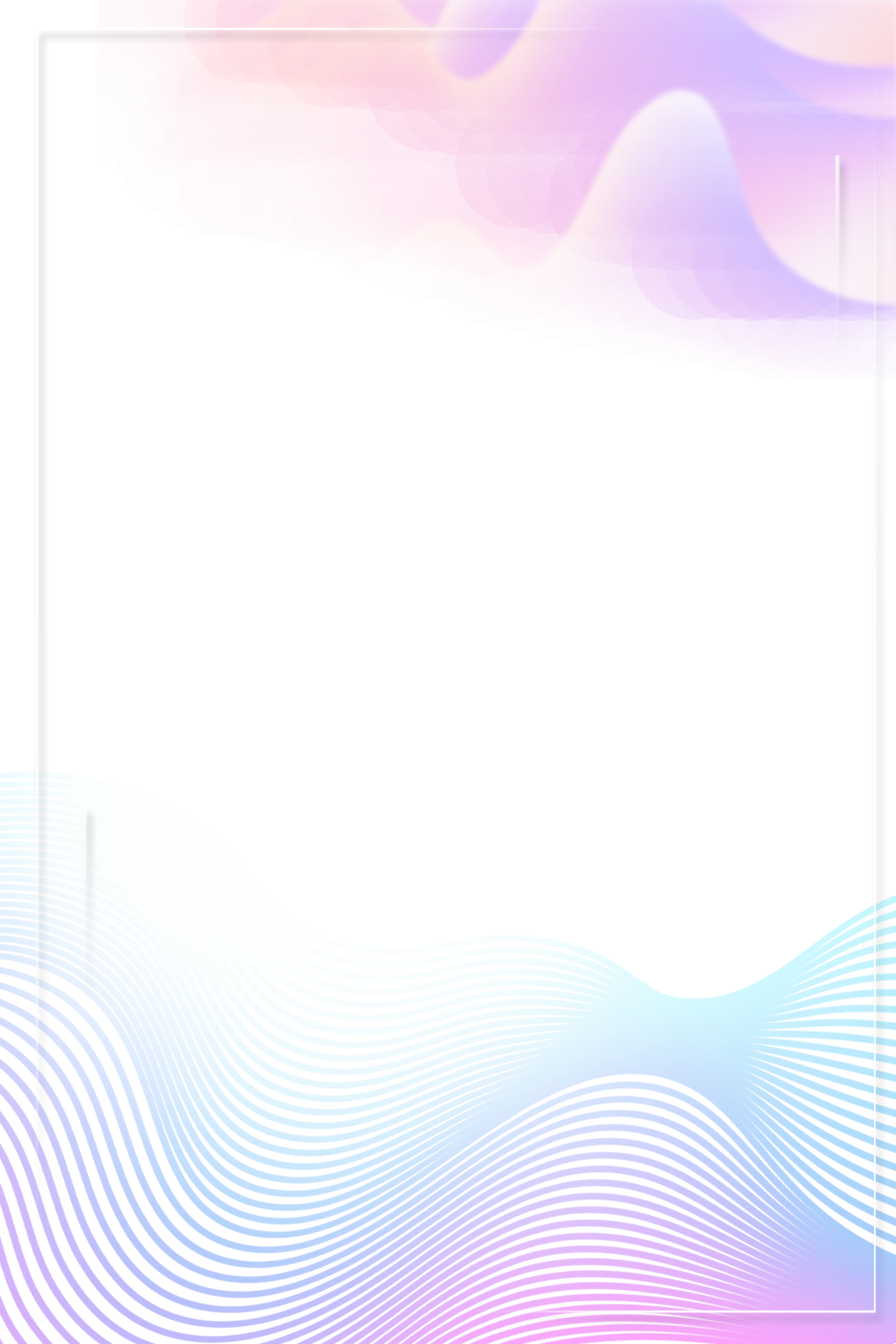 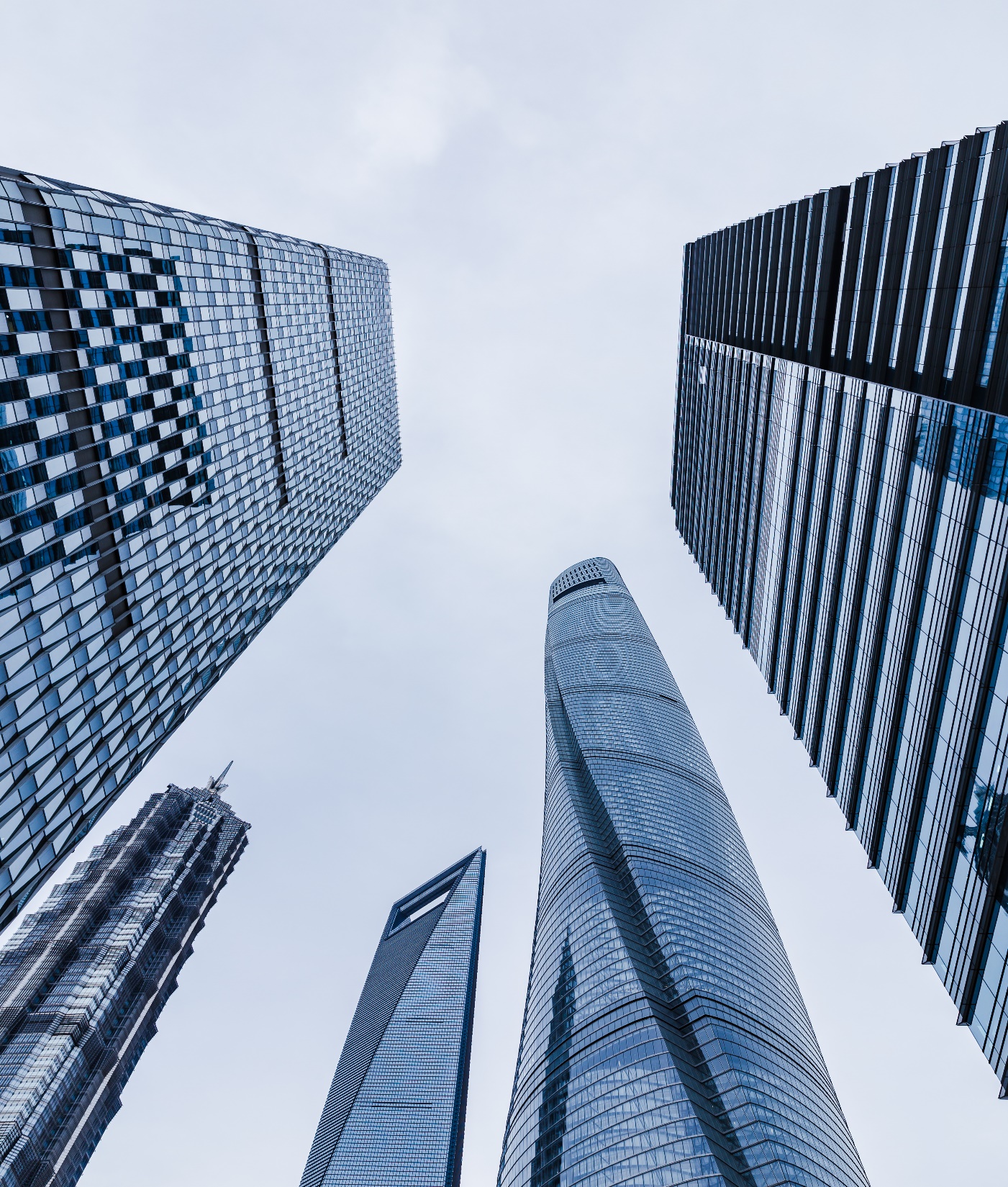 Overview of the work
Please enter the title here
Please enter the replacement content here;
Please enter the replacement here, please enter the replacement content here.
Please enter the title here
Please enter the title here
Please enter a replacement here
Please enter the replacement content here;
Please enter the replacement here, please enter the replacement content here.
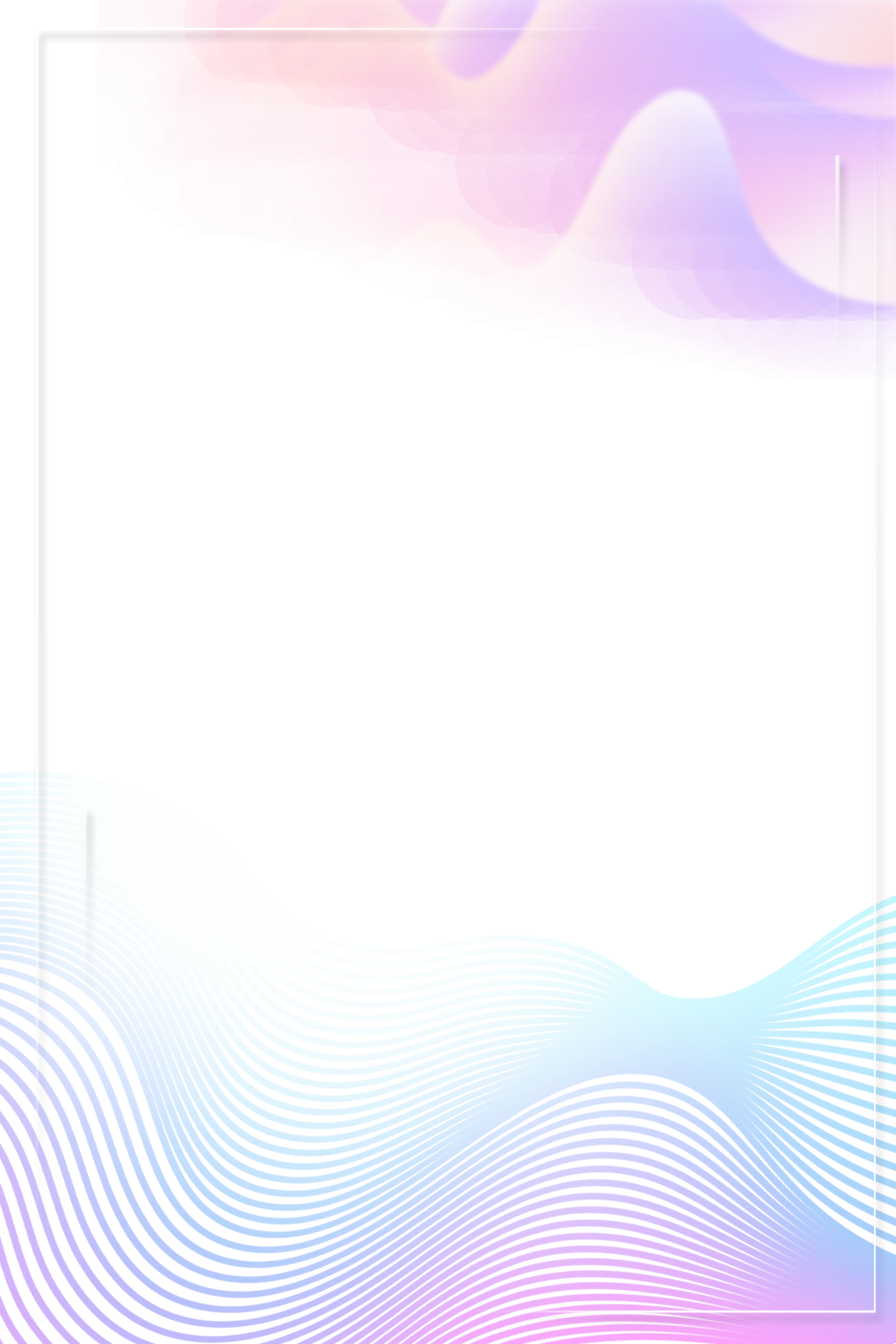 Overview of the work
Please enter the replacement here Please enter the replacement content here Please enter the replacement content here
Please enter the replacement here Please enter the replacement content here Please enter the replacement content here
Please enter the replacement here Please enter the replacement content here Please enter the replacement content here
Please enter the title
Please enter the title
Please enter the title
01
02
03
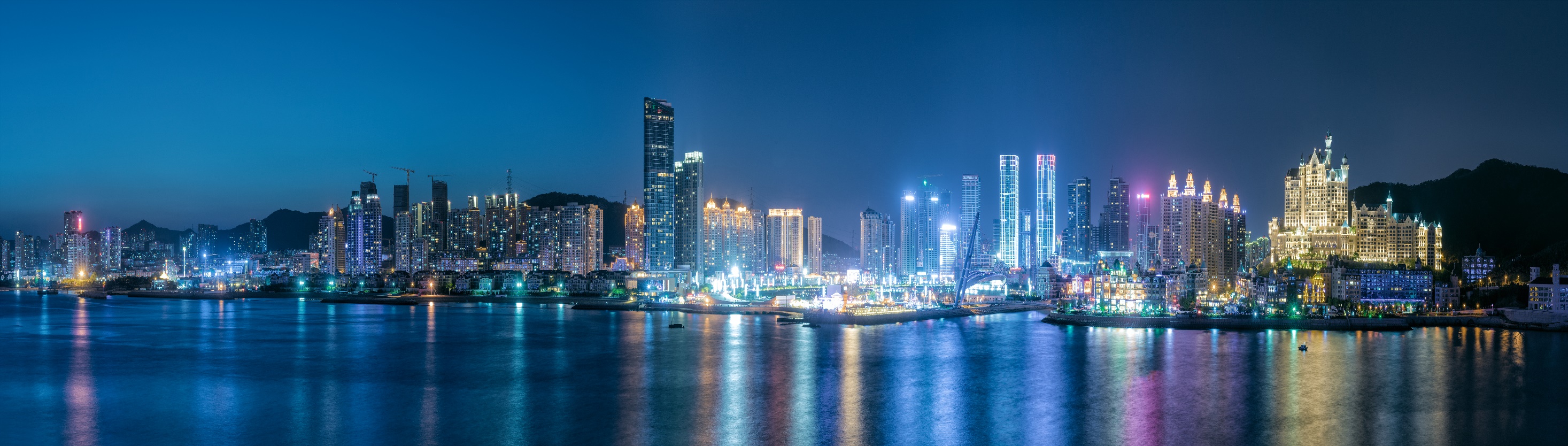 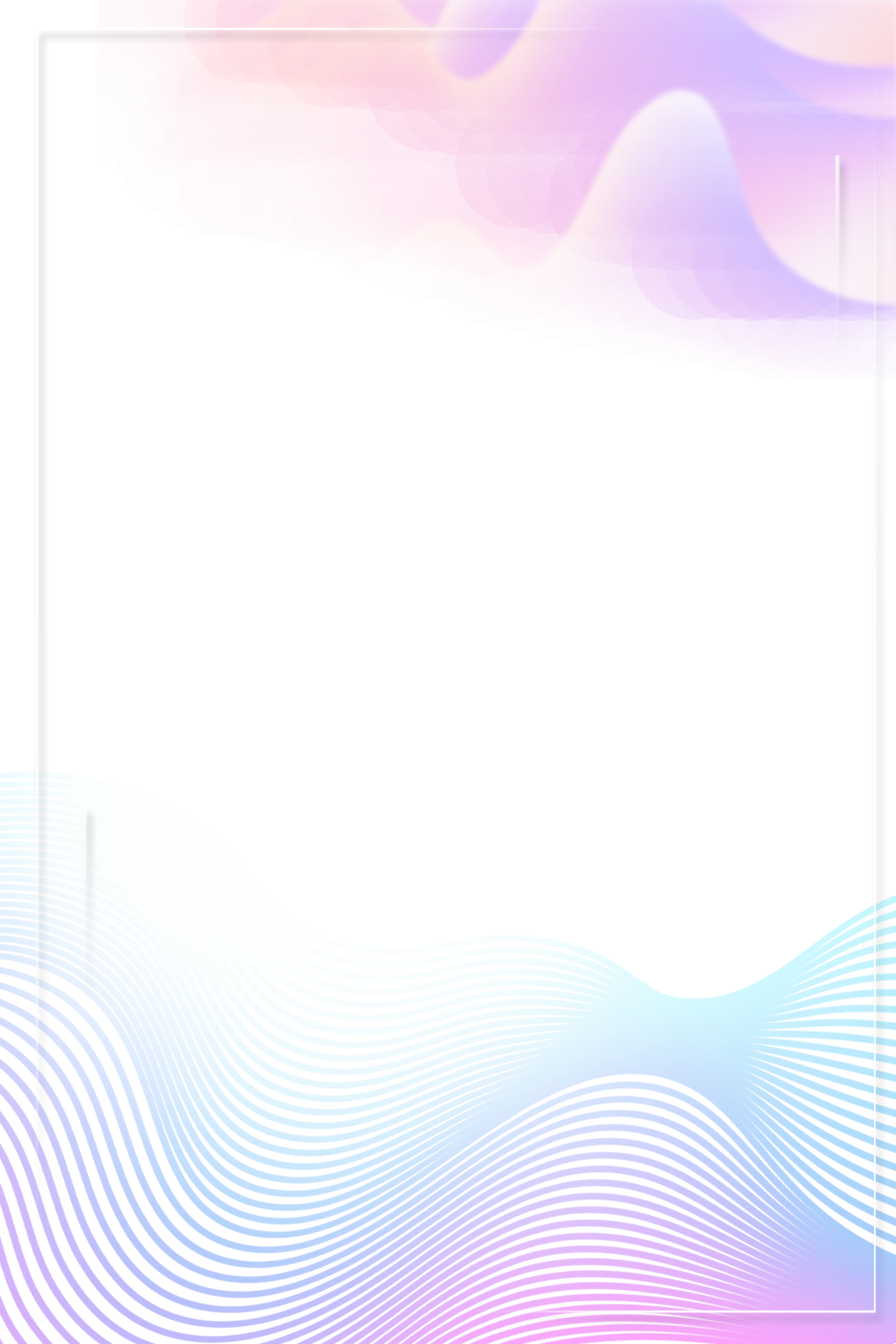 Overview of the work
Please enter the title
Please enter the title
Please enter the title
Please enter the title
Please enter replacement content here please enter replacement content here Please enter replacement content here Please enter replacement content here Please enter replacement content here Please enter replacement content here Please enter replacement content here Please enter replacement content here enter replacement content Please enter replacement content here enter replacement content Please enter replacement content here please enter replacement content here please enter replacement content here
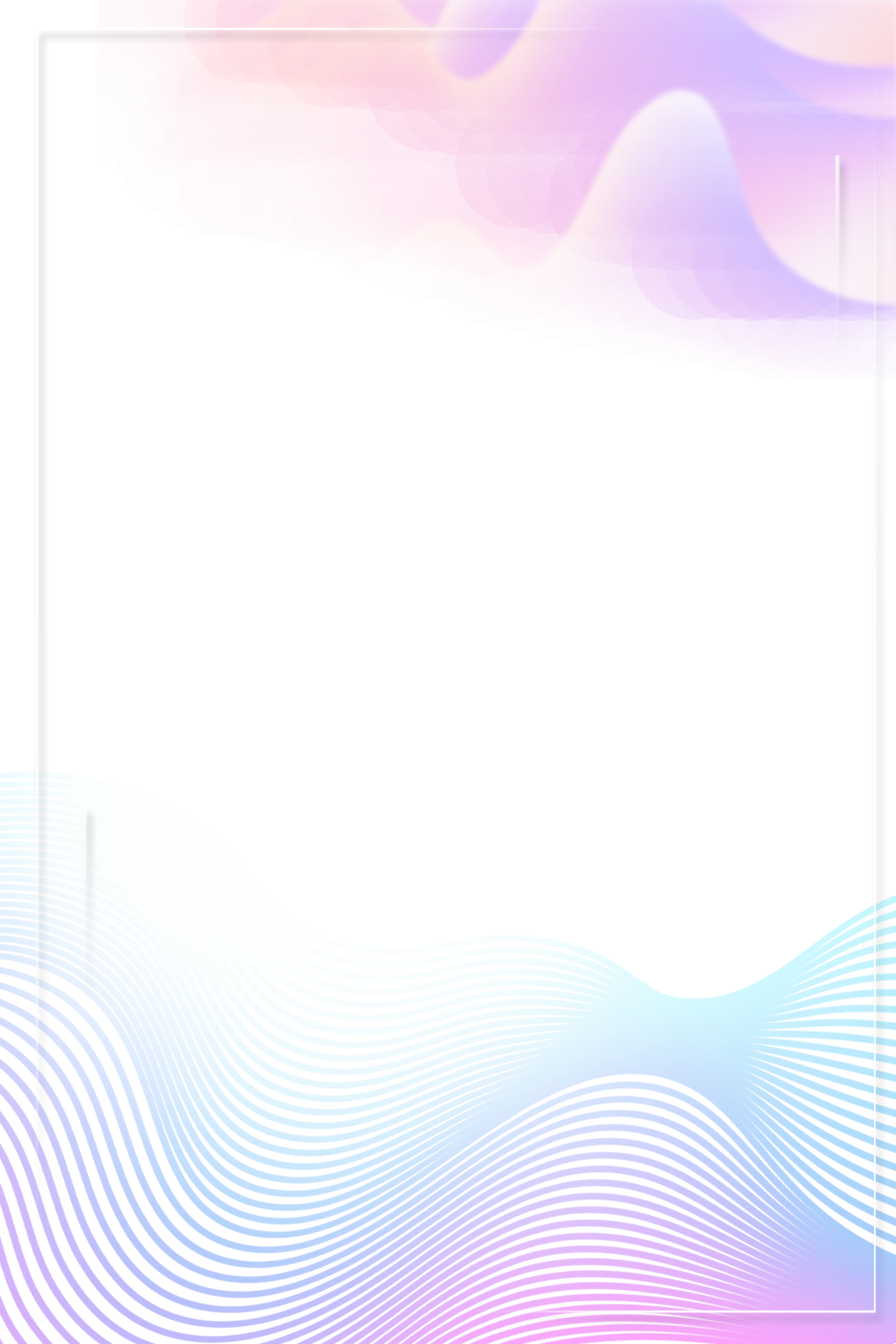 Overview of the work
Please enter the title here
Please enter the title here
Please enter replacement content here Please enter replacement content here Please enter replacement content here Please enter replacement content here Please enter replacement content here Please enter replacement content here Please enter replacement content here Please enter replacement content here Enter replacement content Please enter replacement content here
Please enter replacement content here Please enter replacement content here Please enter replacement content here Please enter replacement content here Please enter replacement content here Please enter replacement content here Please enter replacement content here Please enter replacement content here Enter replacement content Please enter replacement content here
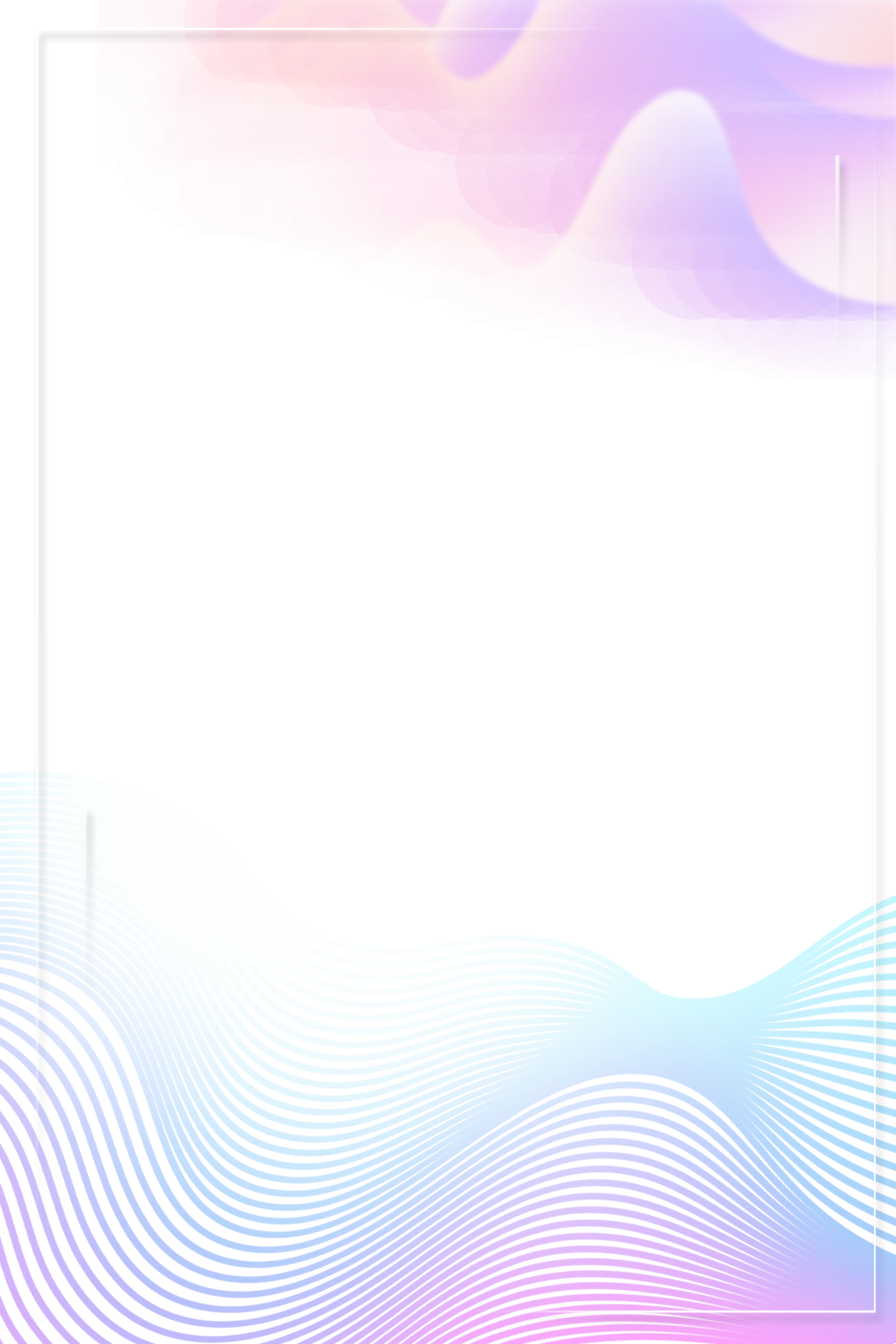 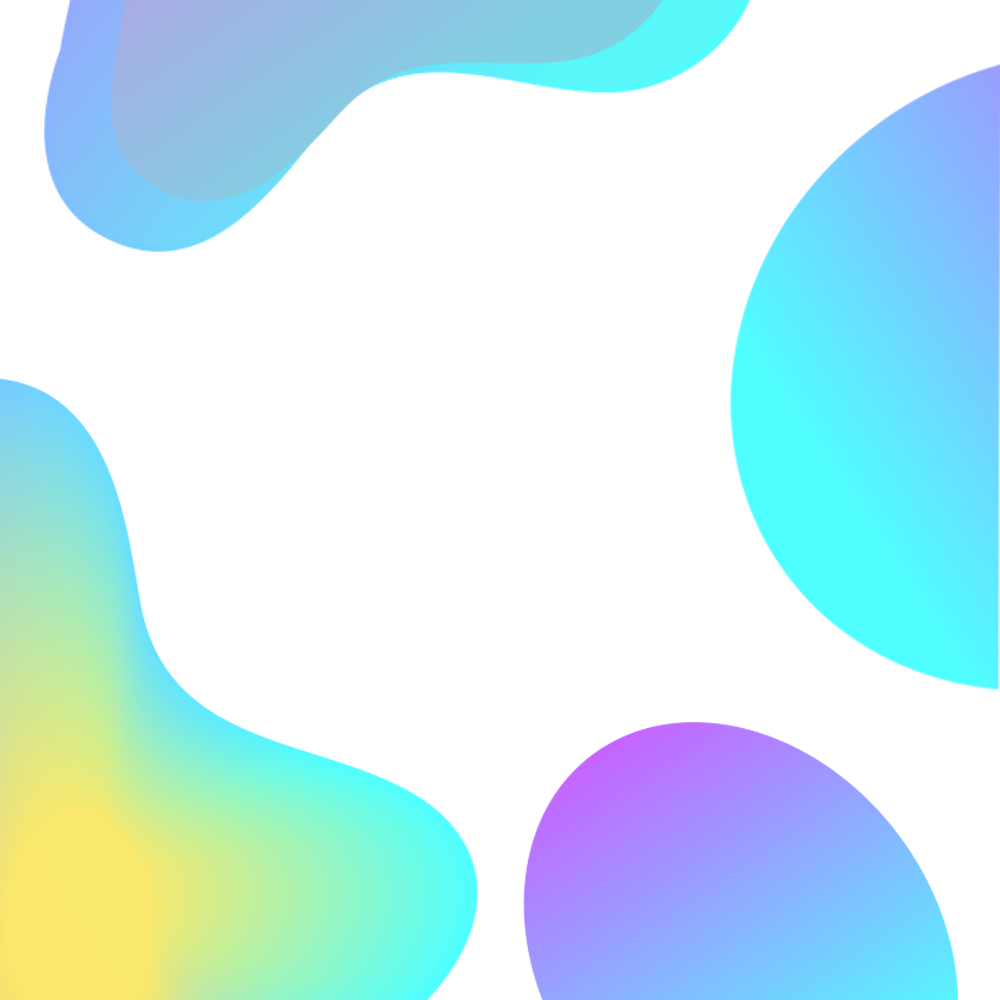 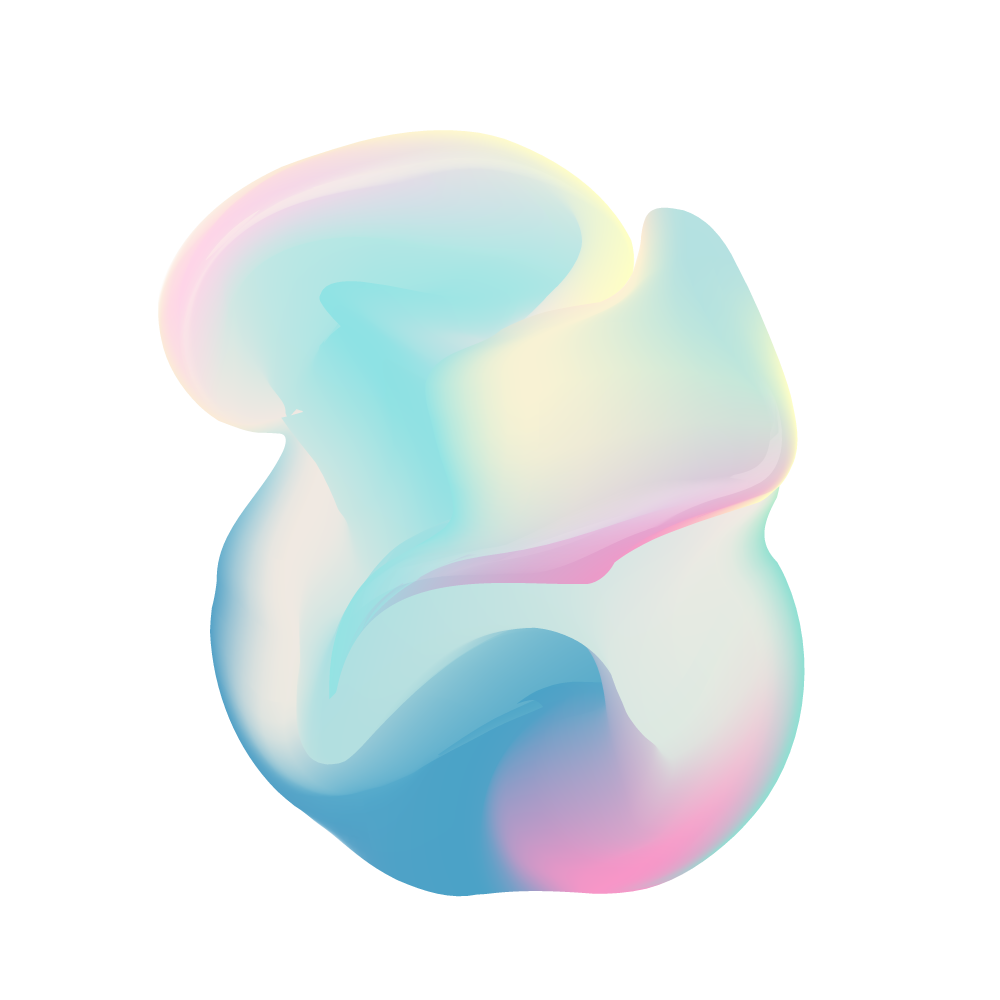 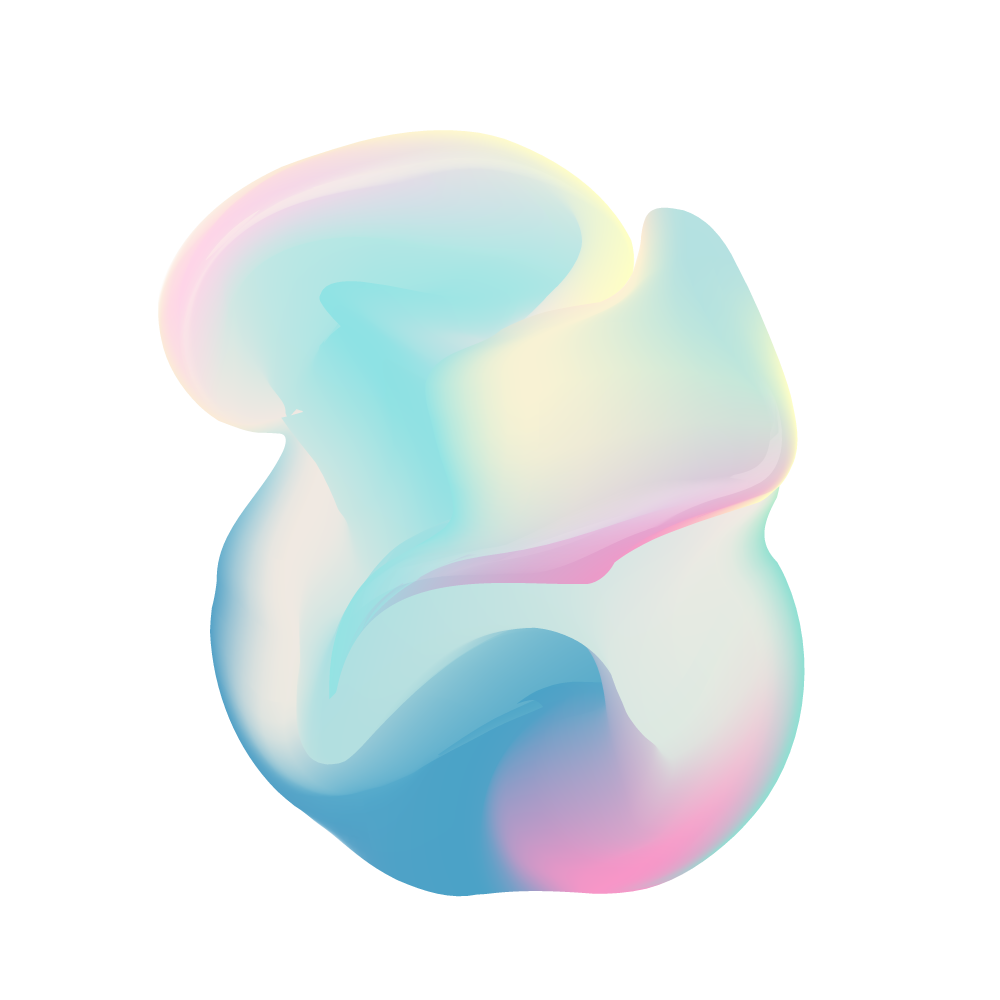 Part2
Summary
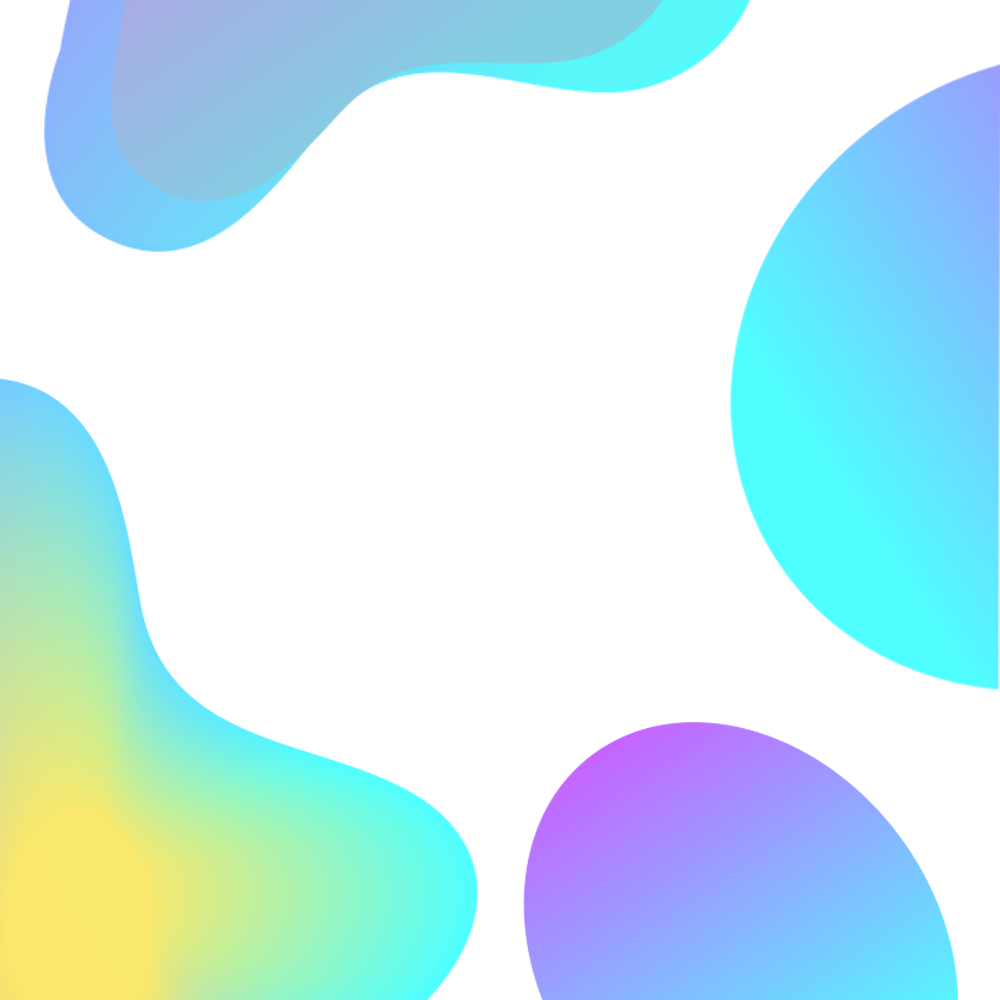 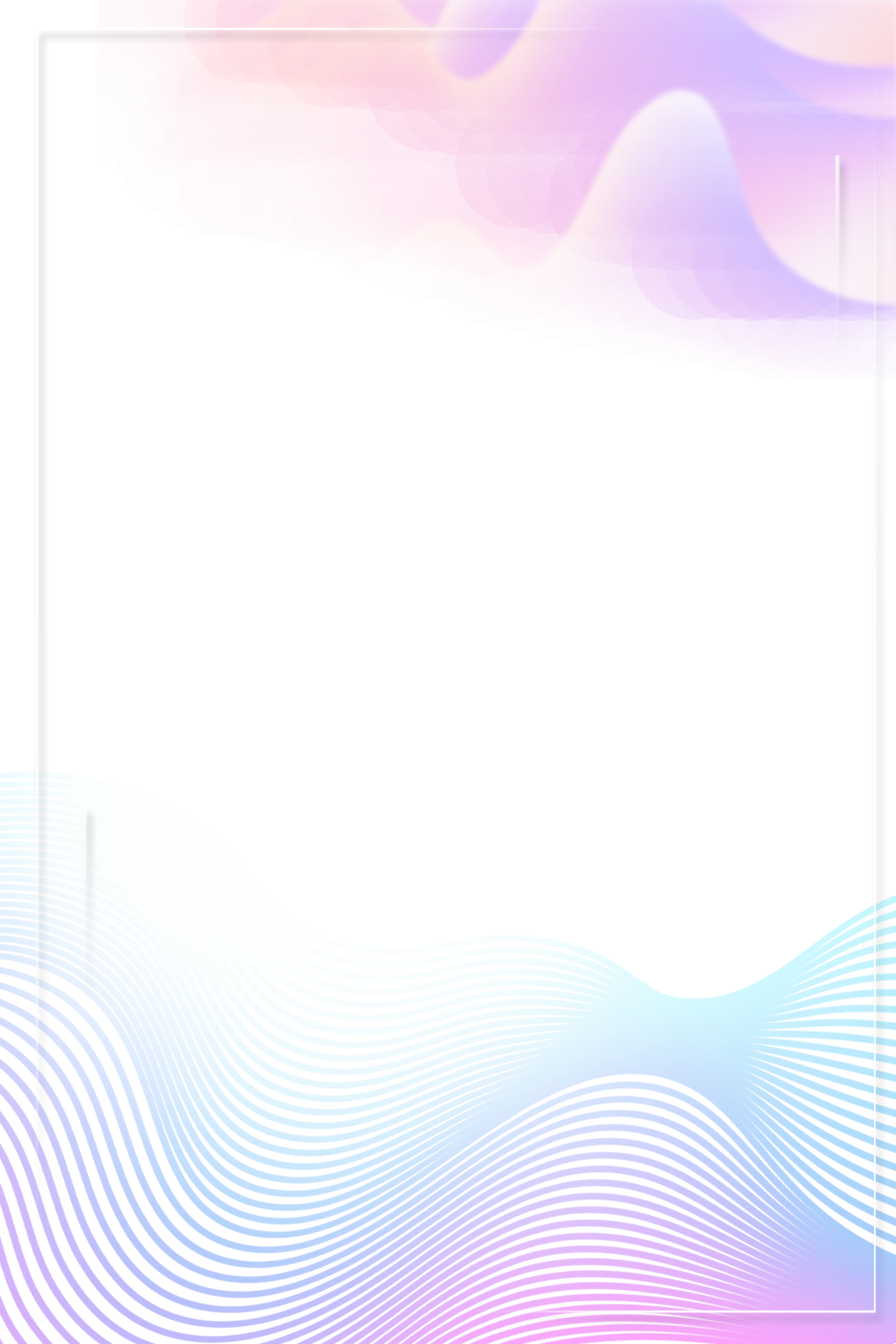 Summary
24%
Please enter the title
Please enter the title
62%
95%
Please enter the title
Please enter replacement content here Please enter replacement content here Please enter replacement content here Please enter replacement content here Please enter replacement content here Please enter replacement content here Enter replacement content Please enter replacement content here Enter replacement content
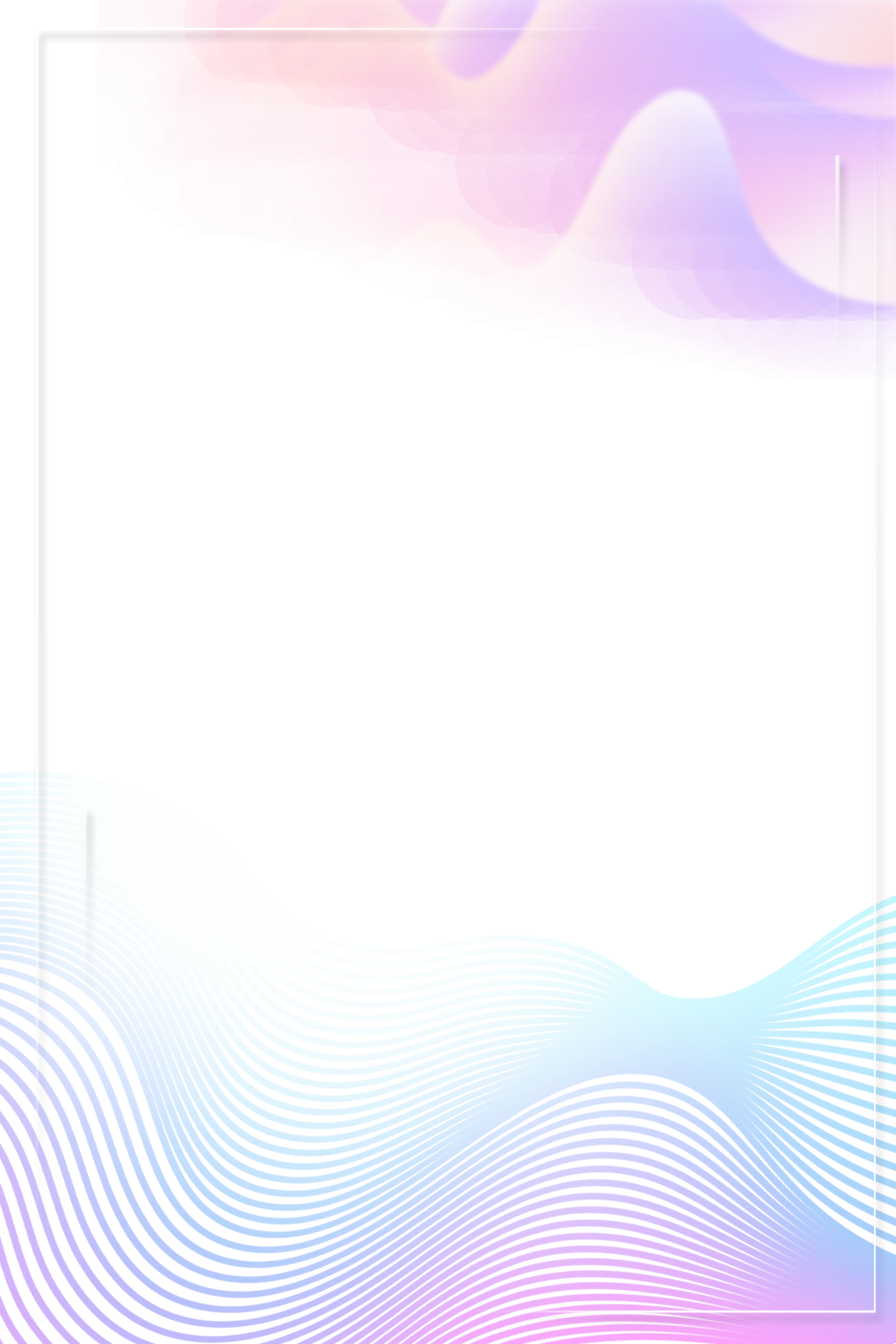 Summary
Series1
Series2
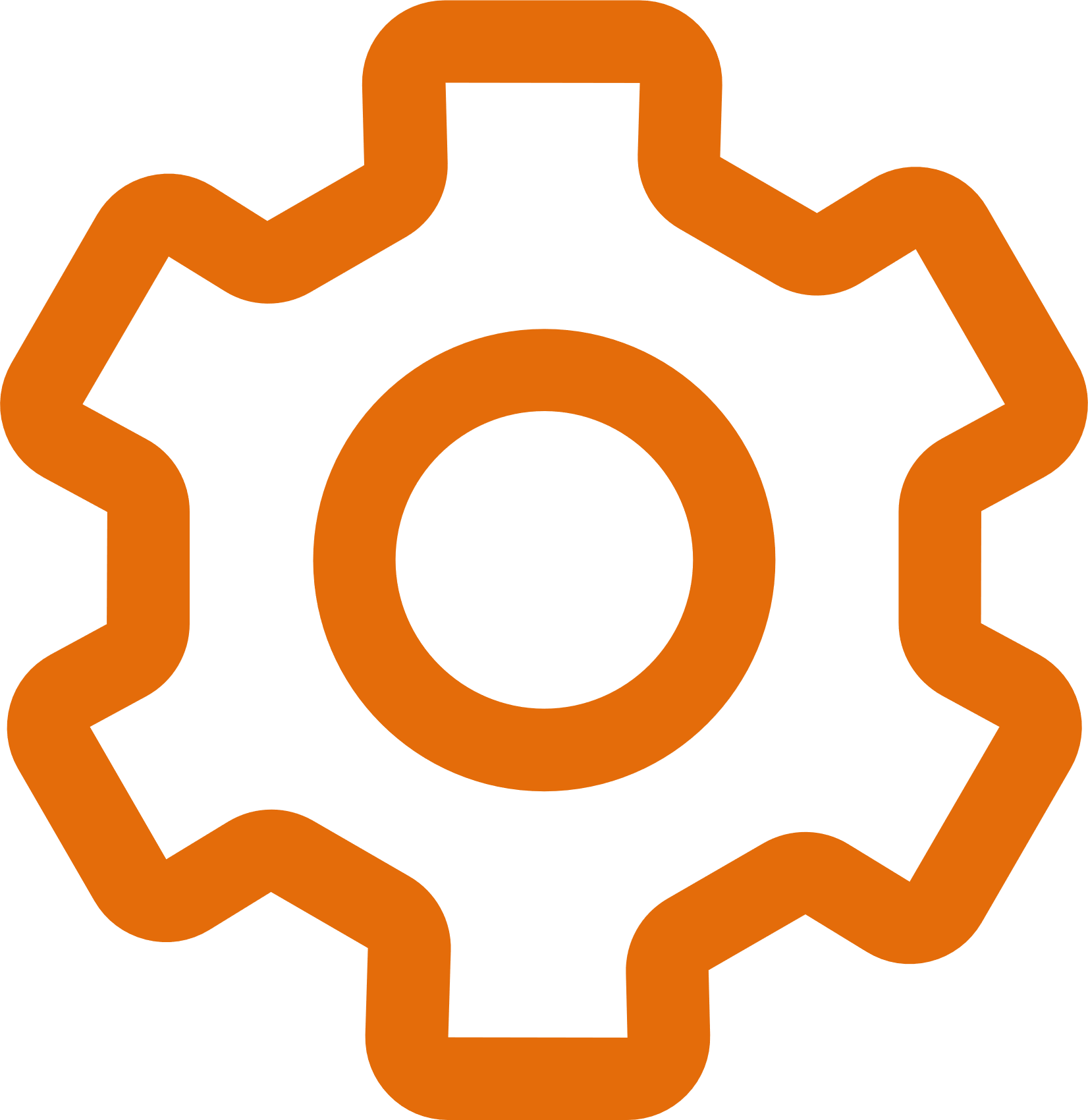 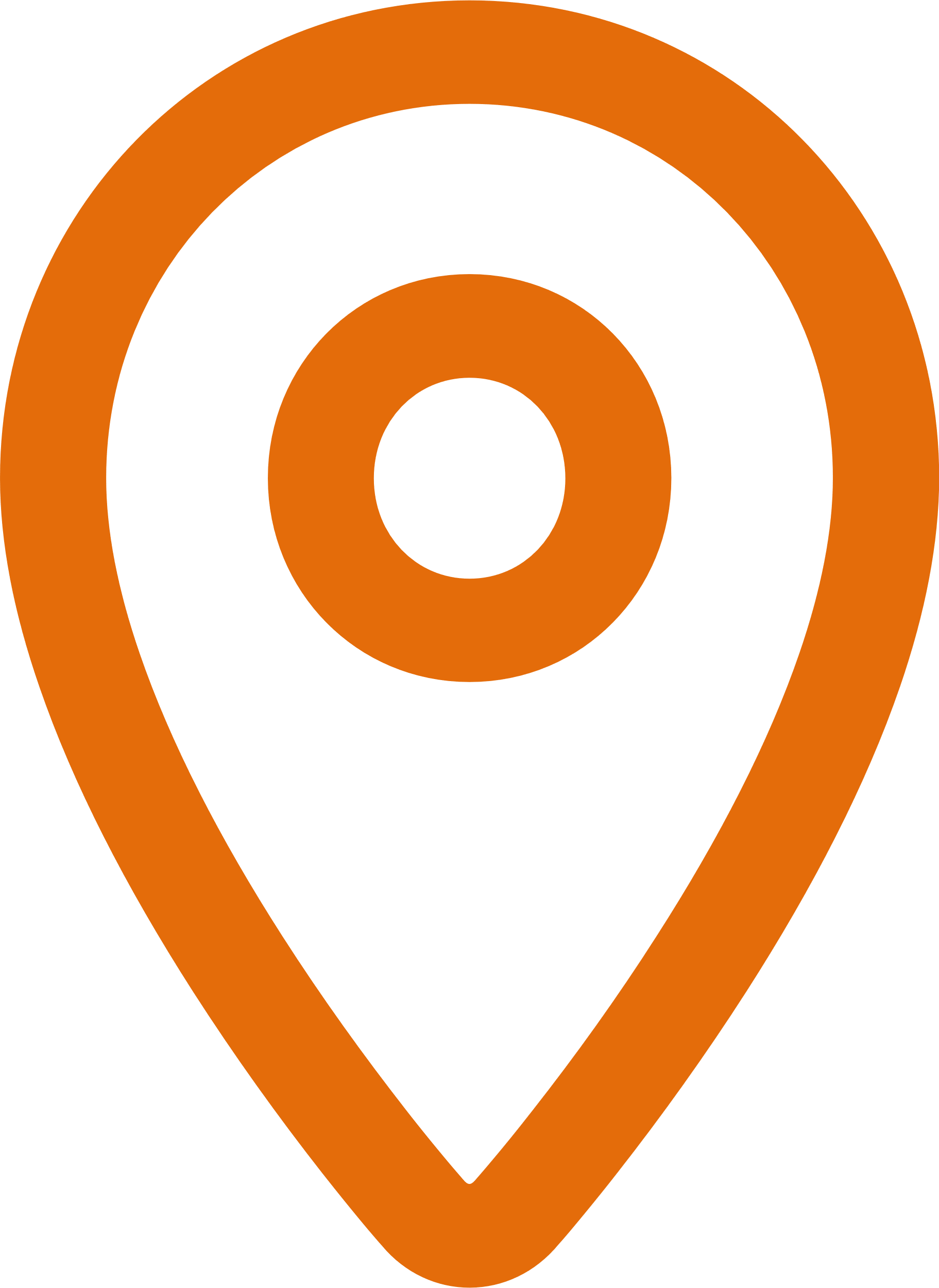 26%
24%
31%
23%
27%
14%
Please enter the title
24%
31%
Please enter something
Please enter something
Please enter the title
6%
17%
22%
15%
24%
6%
14%
14%
Please enter something
Please enter something
Type1
Type2
Type3
Type4
Type5
Type6
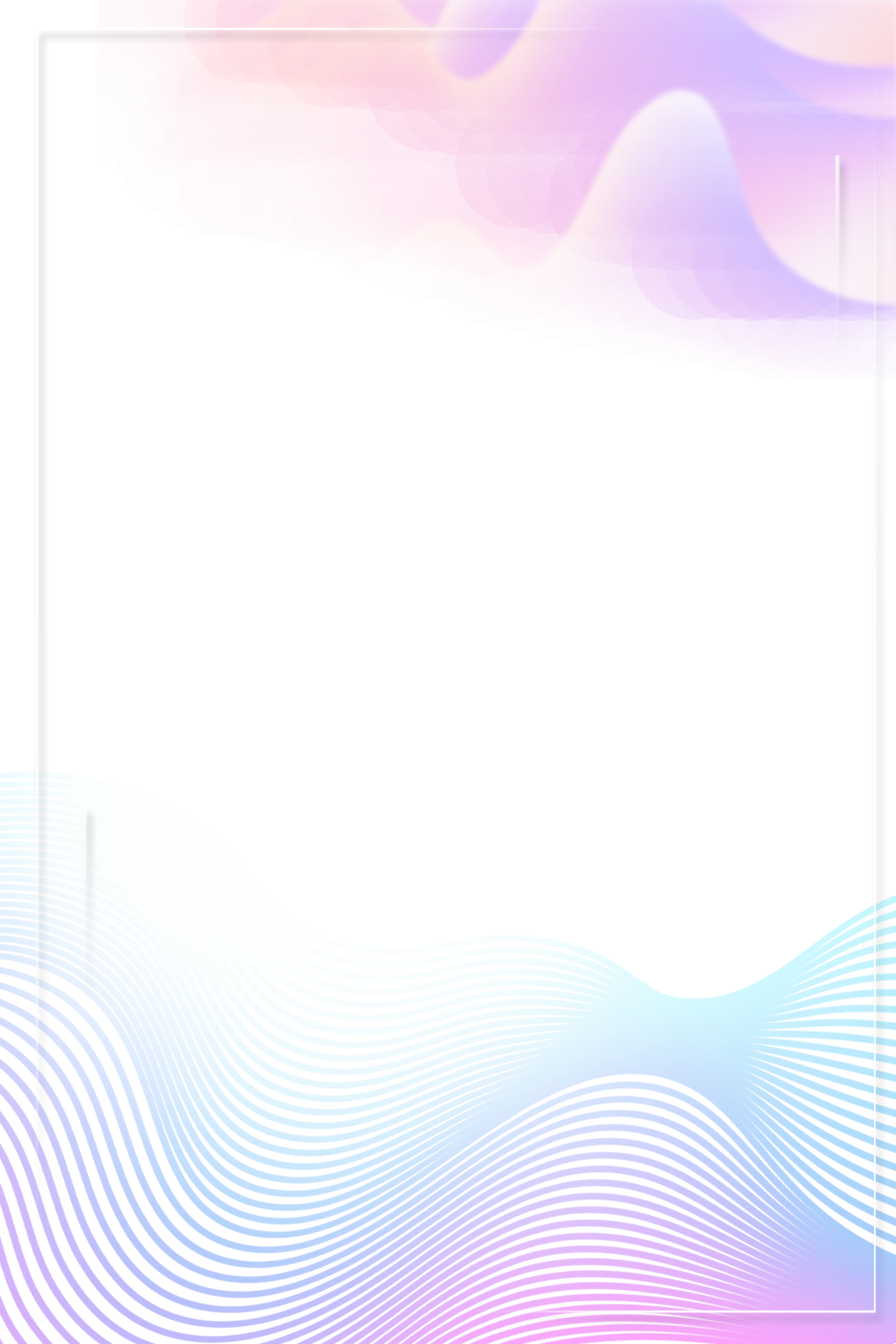 Summary
Please enter replacement content here Please enter replacement content here Please enter replacement content here Please enter replacement content here Please enter replacement content here Please enter replacement content here Please enter replacement content here Please enter replacement content here Enter replacement content Please enter replacement content here
Please enter the title
Please enter the title
Please enter the title
Please enter the title
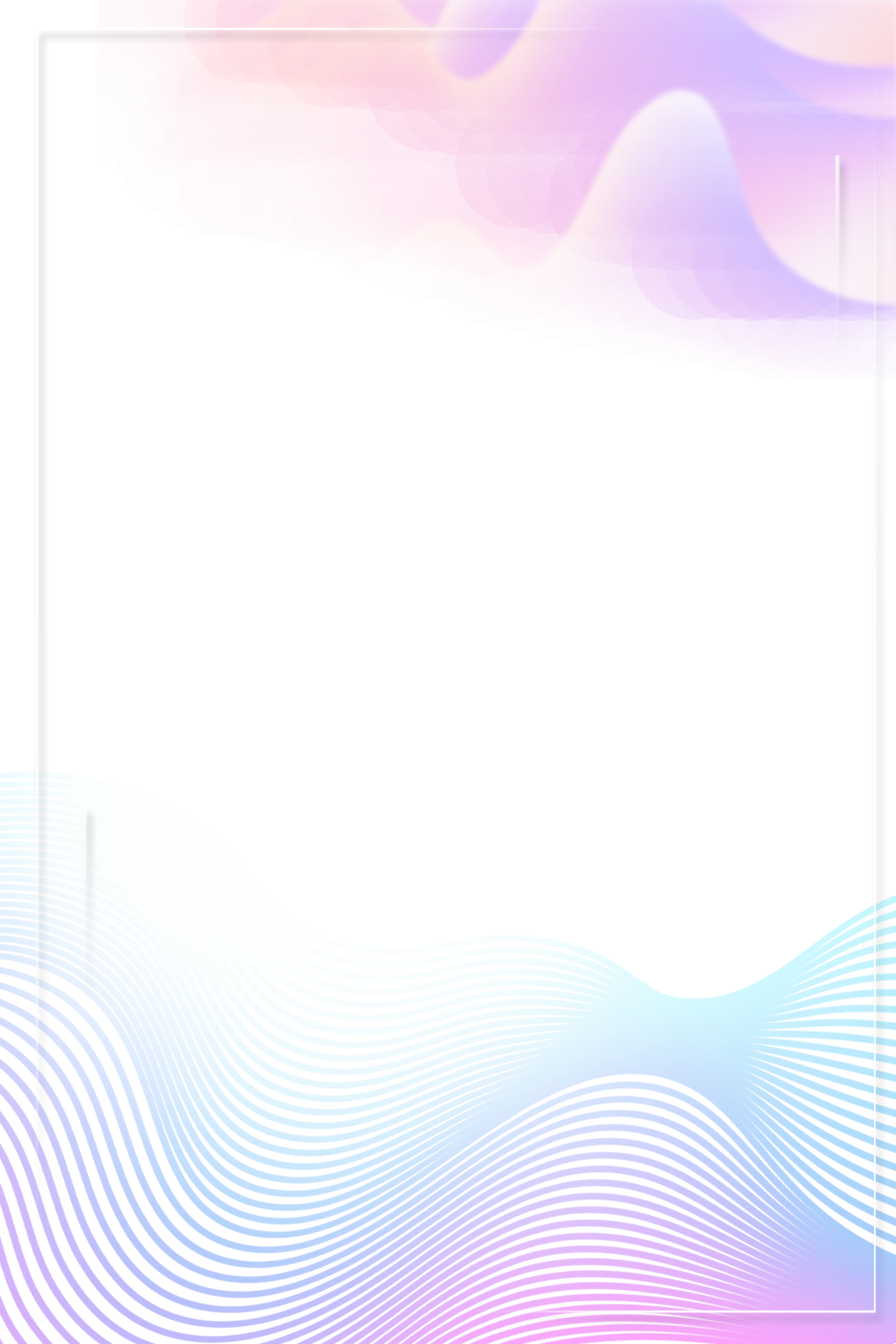 Summary
Please enter the title
Please enter the title
Please enter the replacement here Please enter the replacement content here Please enter the replacement content here
Please enter the replacement here Please enter the replacement content here Please enter the replacement content here
S
W
O
T
Please enter the title
Please enter the title
Please enter the replacement here Please enter the replacement content here Please enter the replacement content here
Please enter the replacement here Please enter the replacement content here Please enter the replacement content here
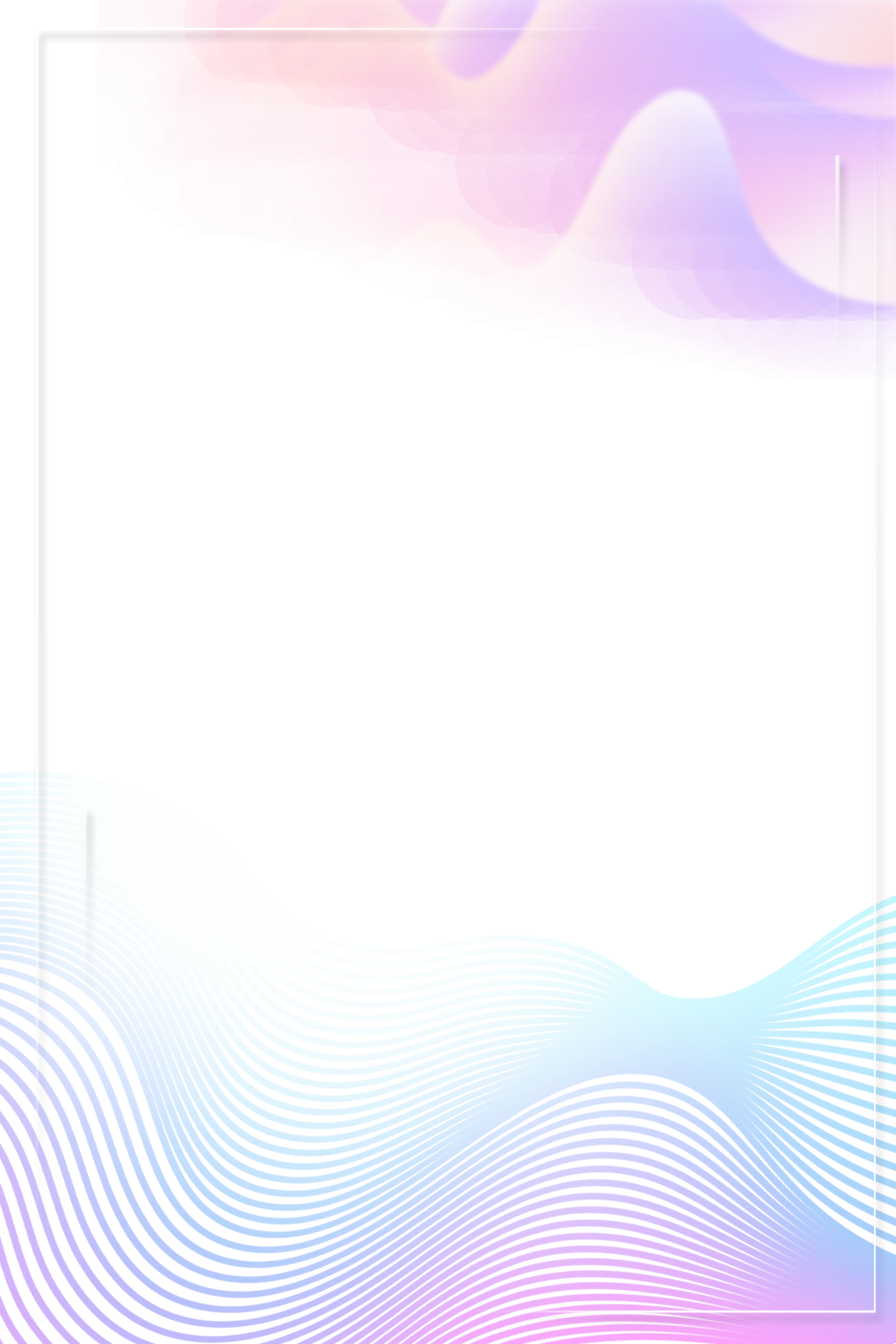 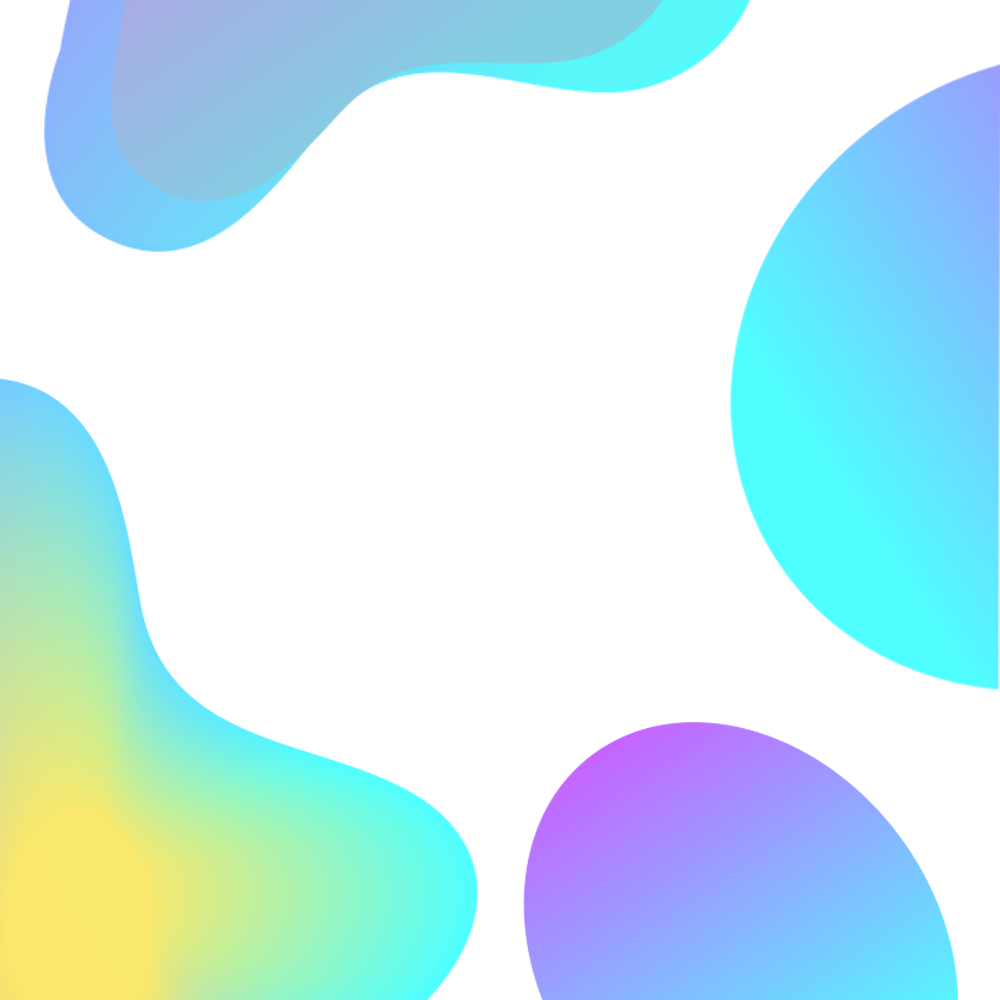 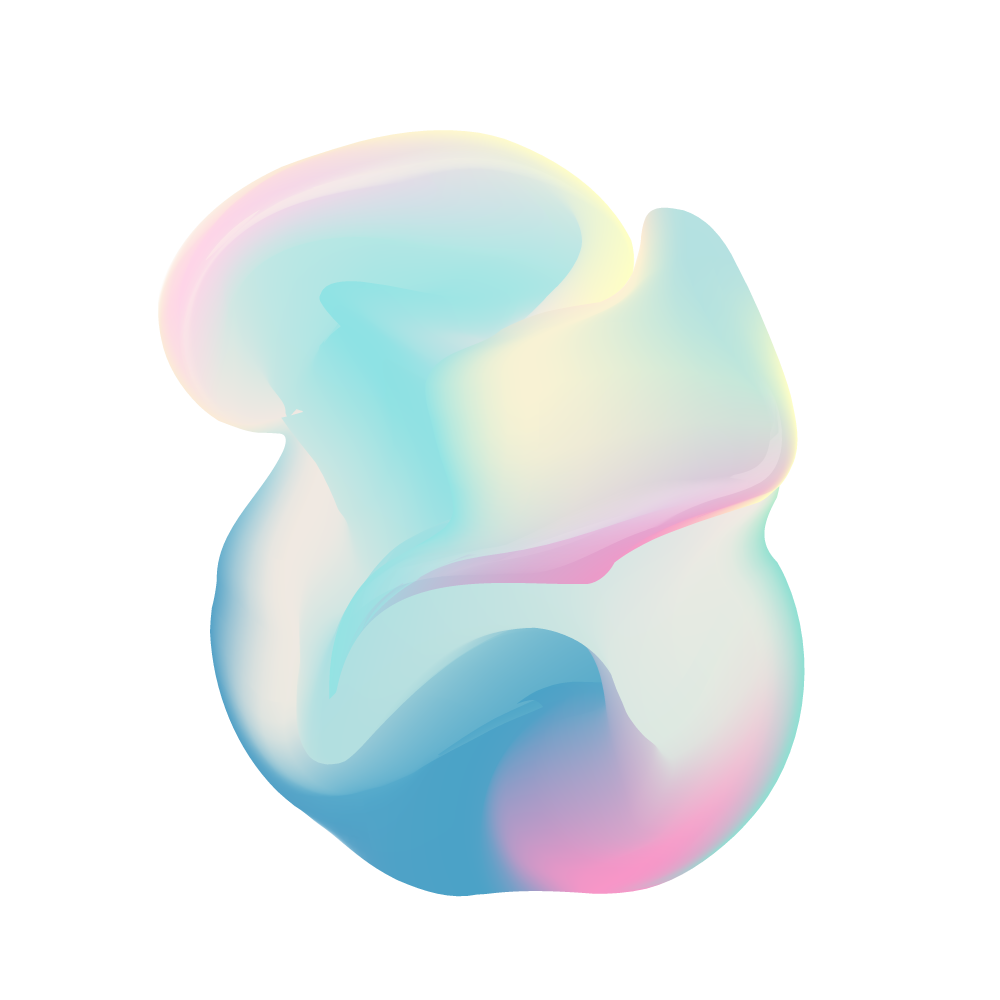 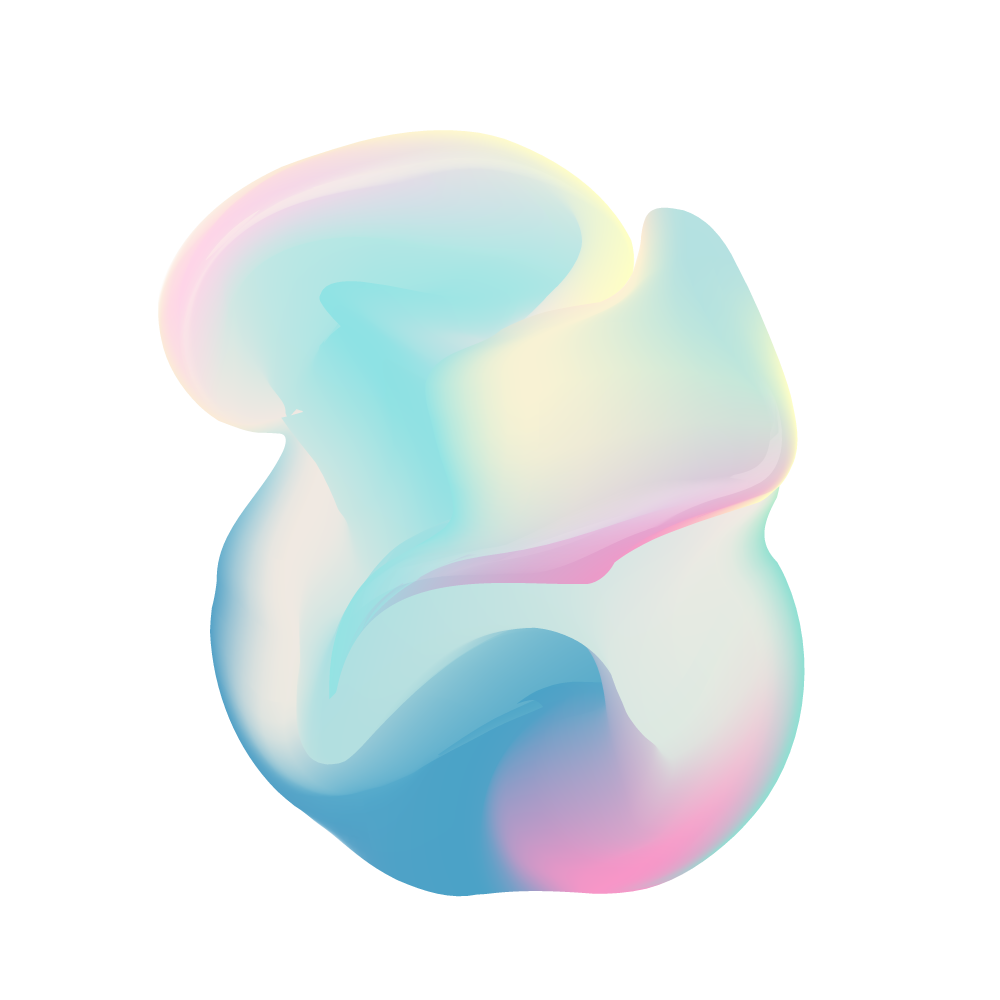 Part3
There is a problem
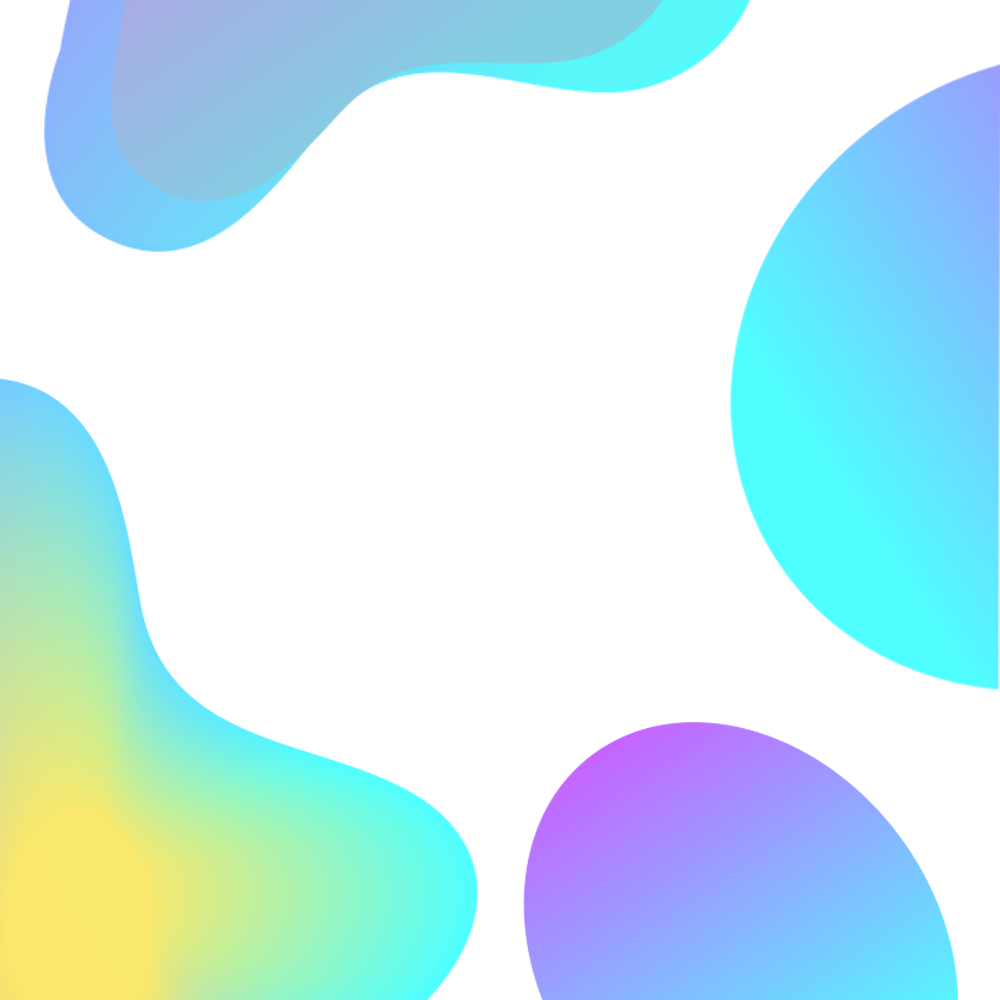 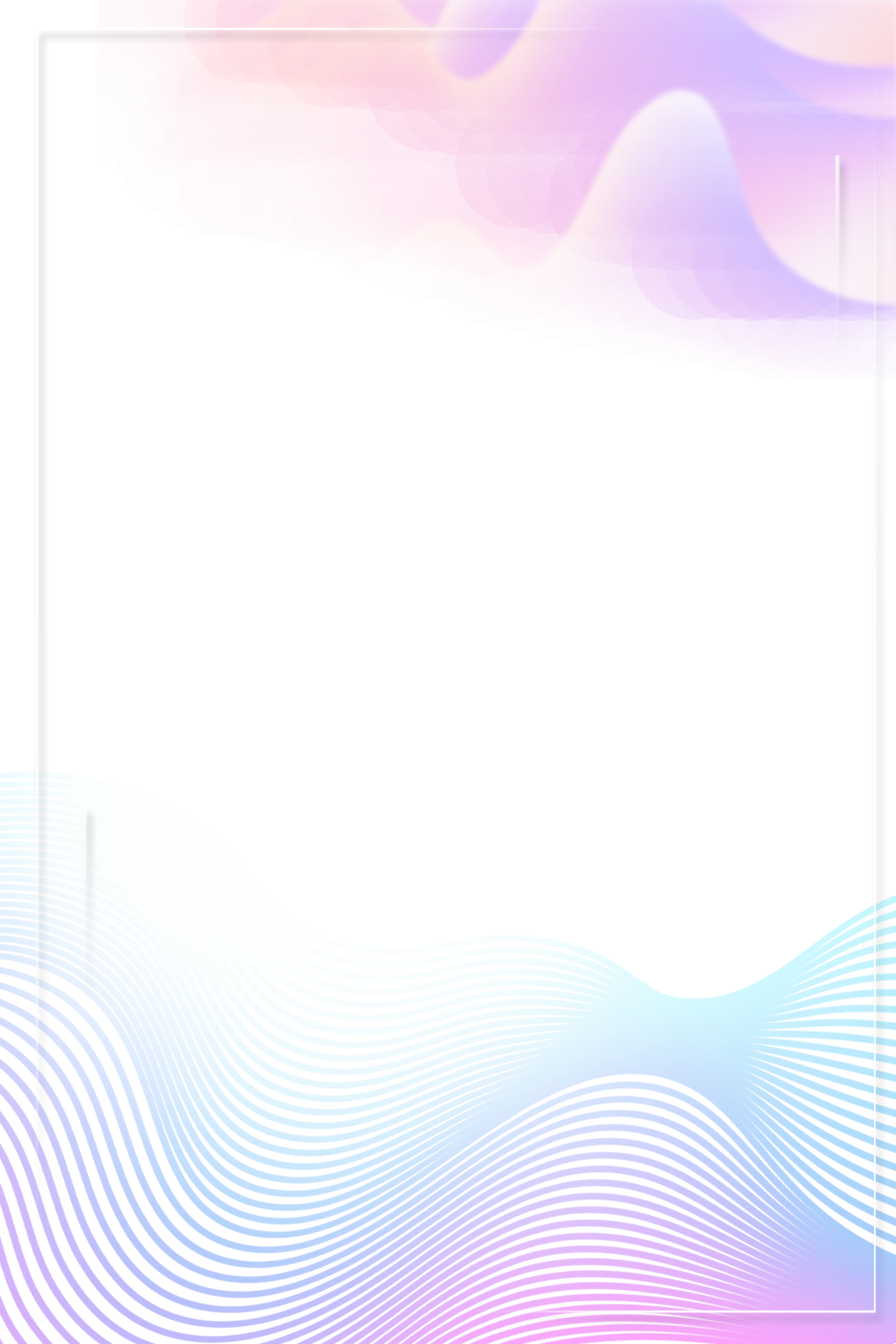 There is a problem
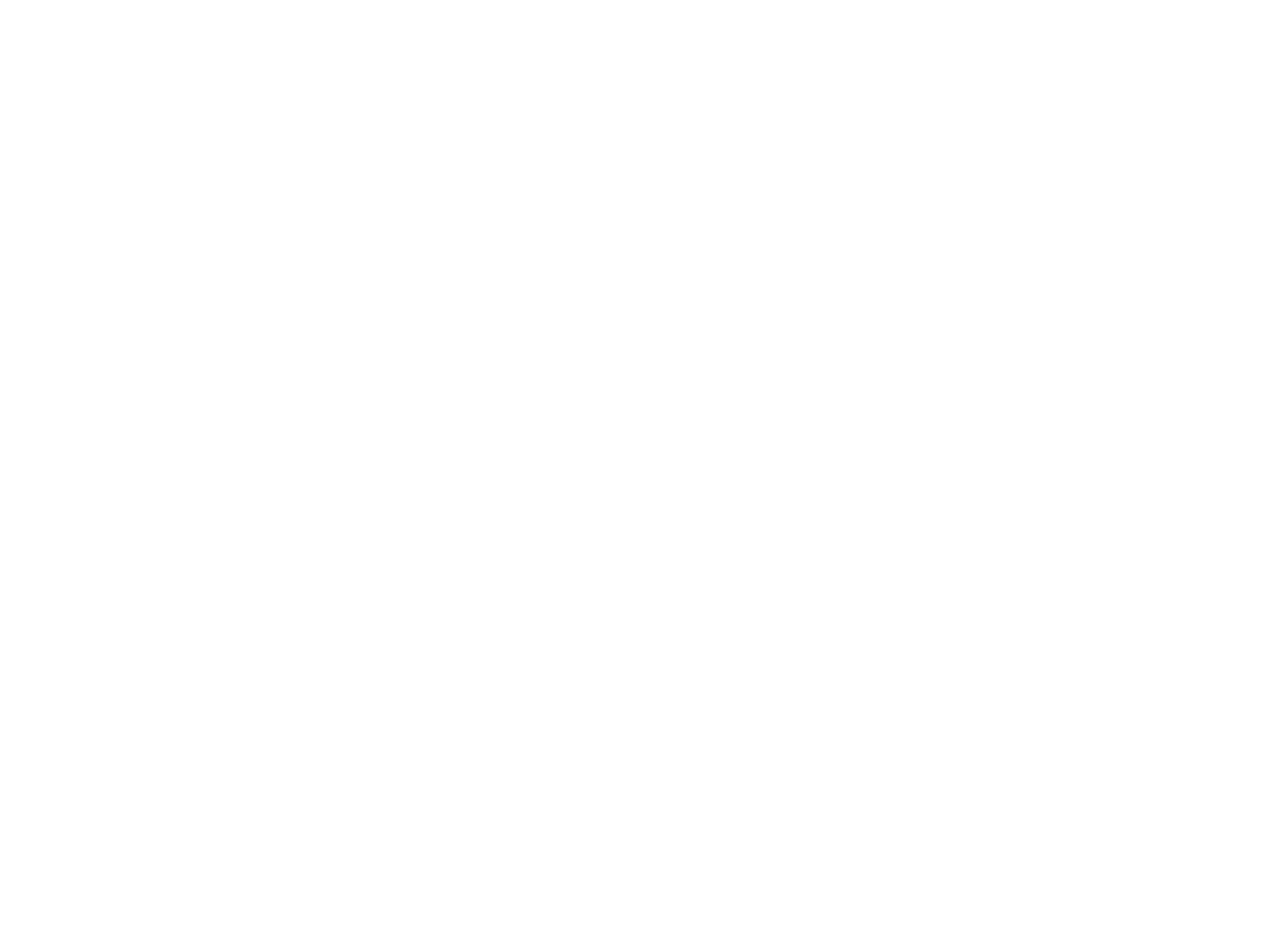 Please enter the title
Content
Please enter replacement content here Please enter replacement content here Please enter replacement content here Please enter replacement content here Please enter replacement content here Please enter replacement content here Please enter replacement content here Please enter replacement content here Enter replacement content Please enter replacement content here
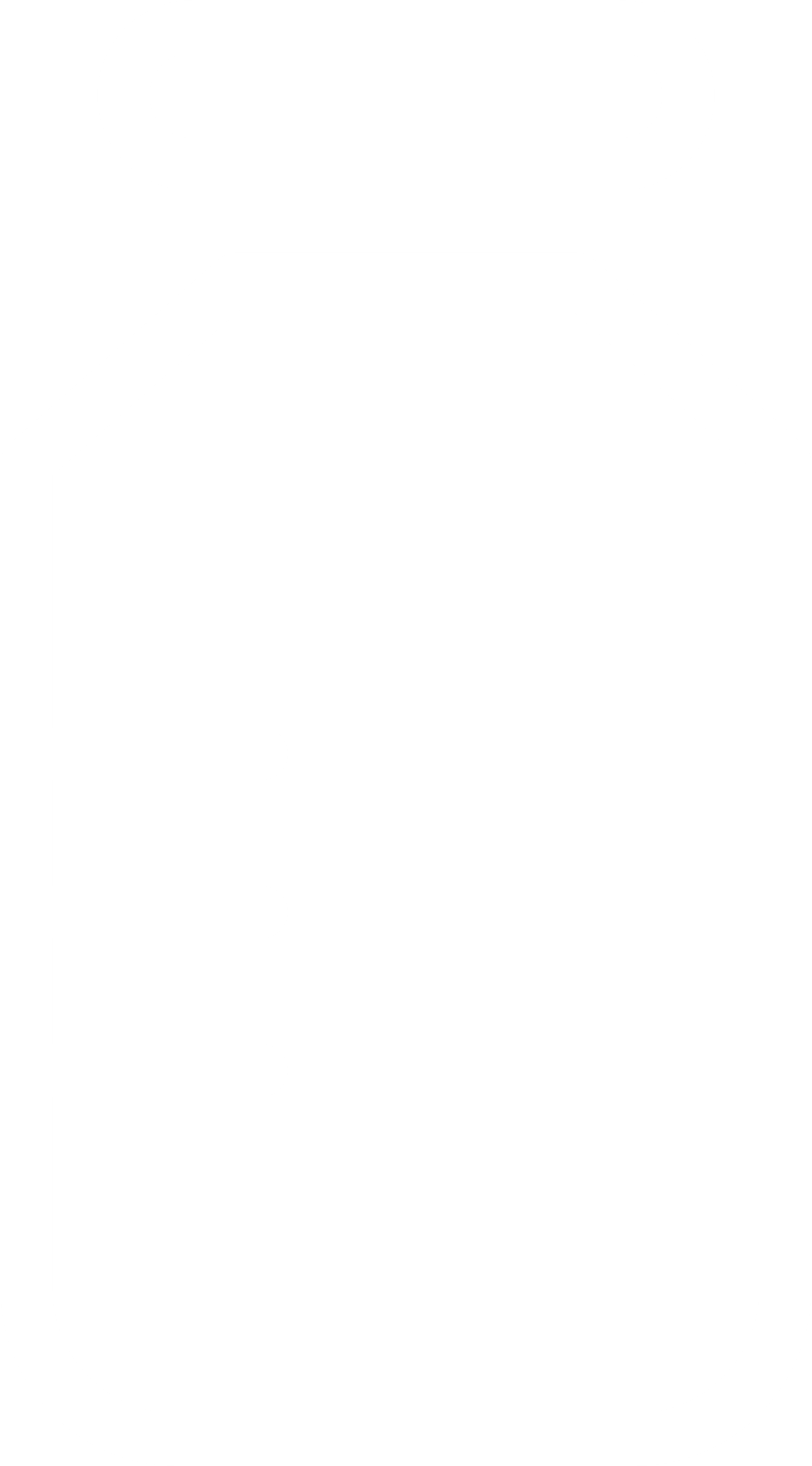 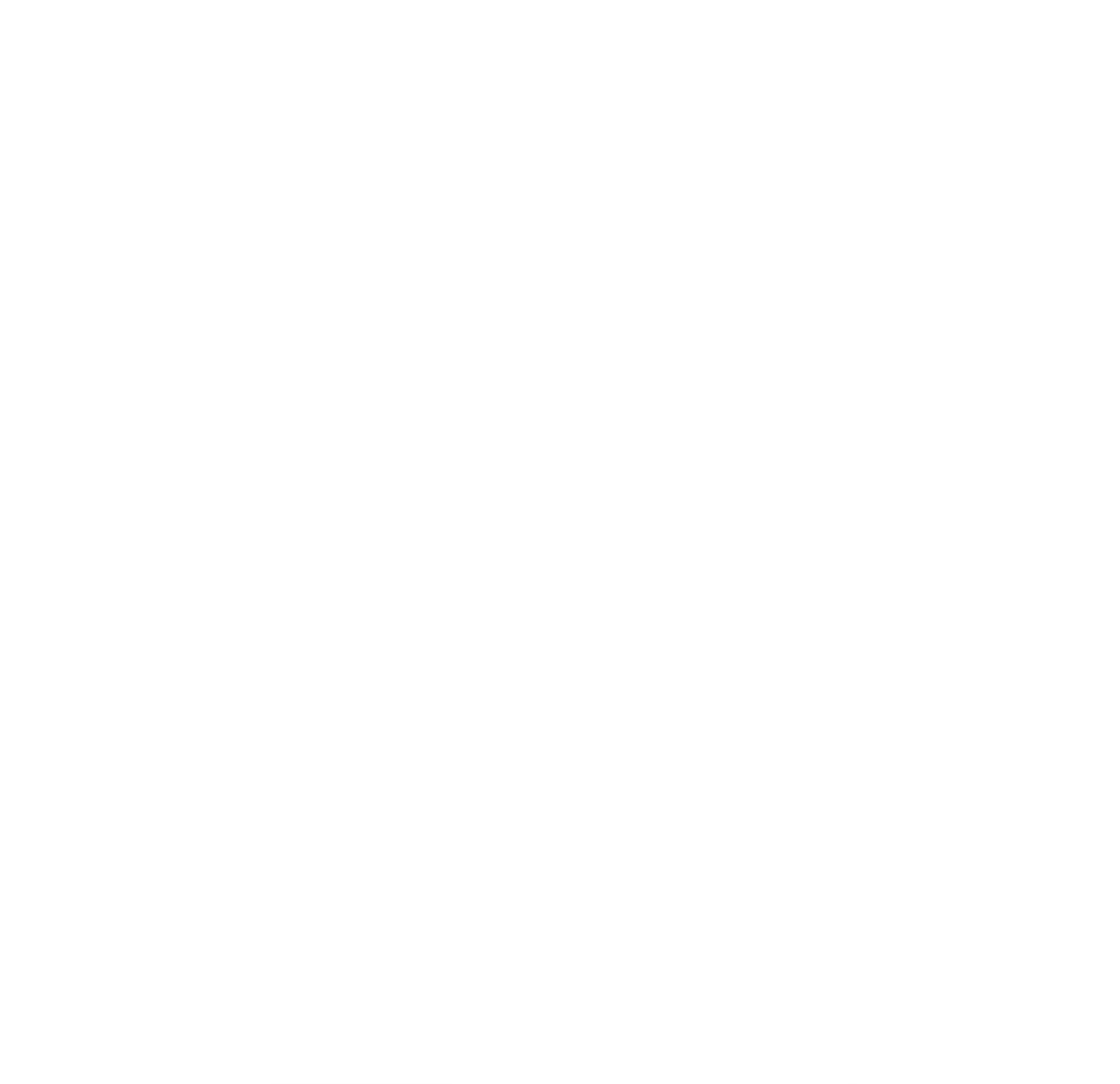 Content
Content
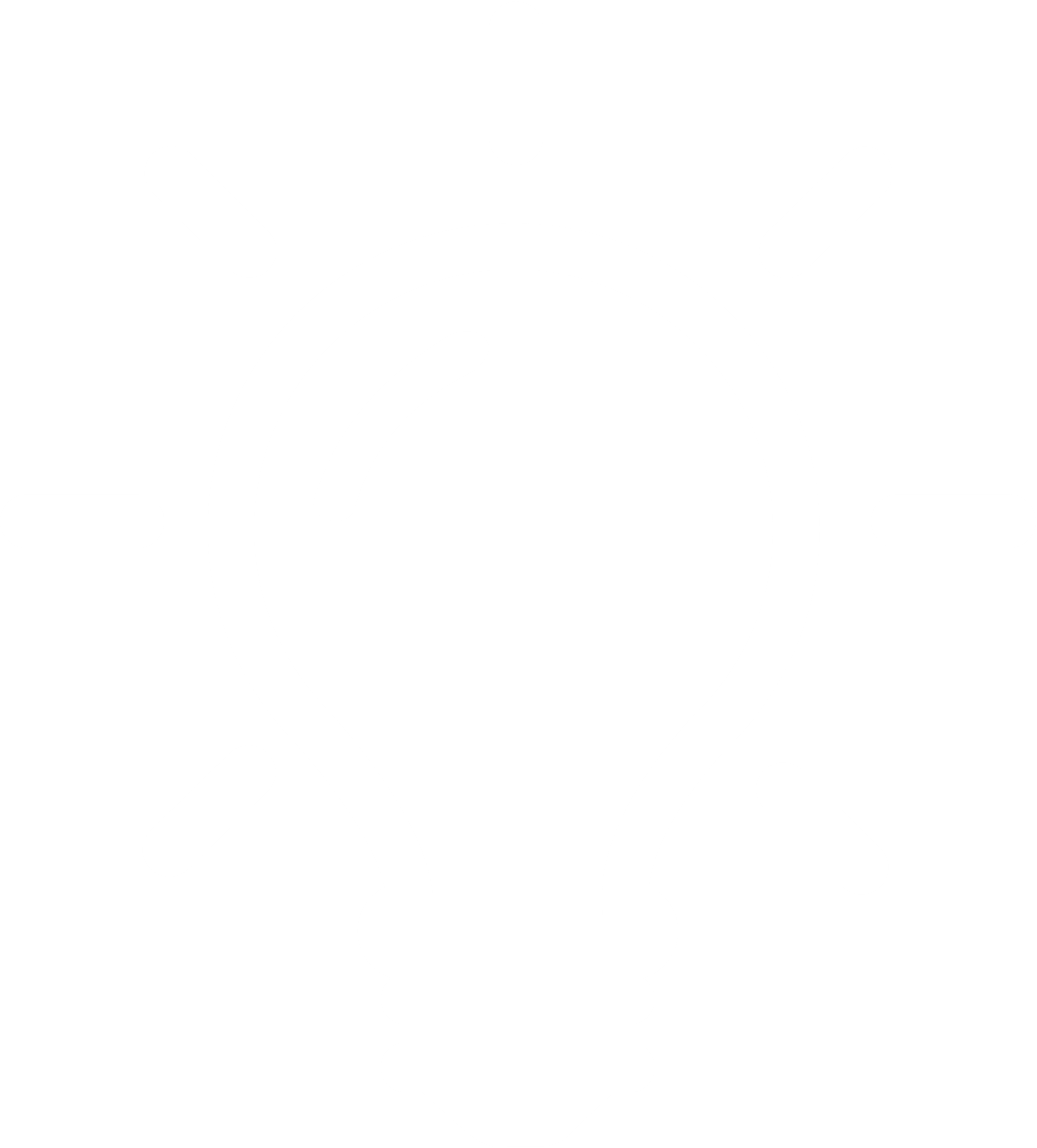 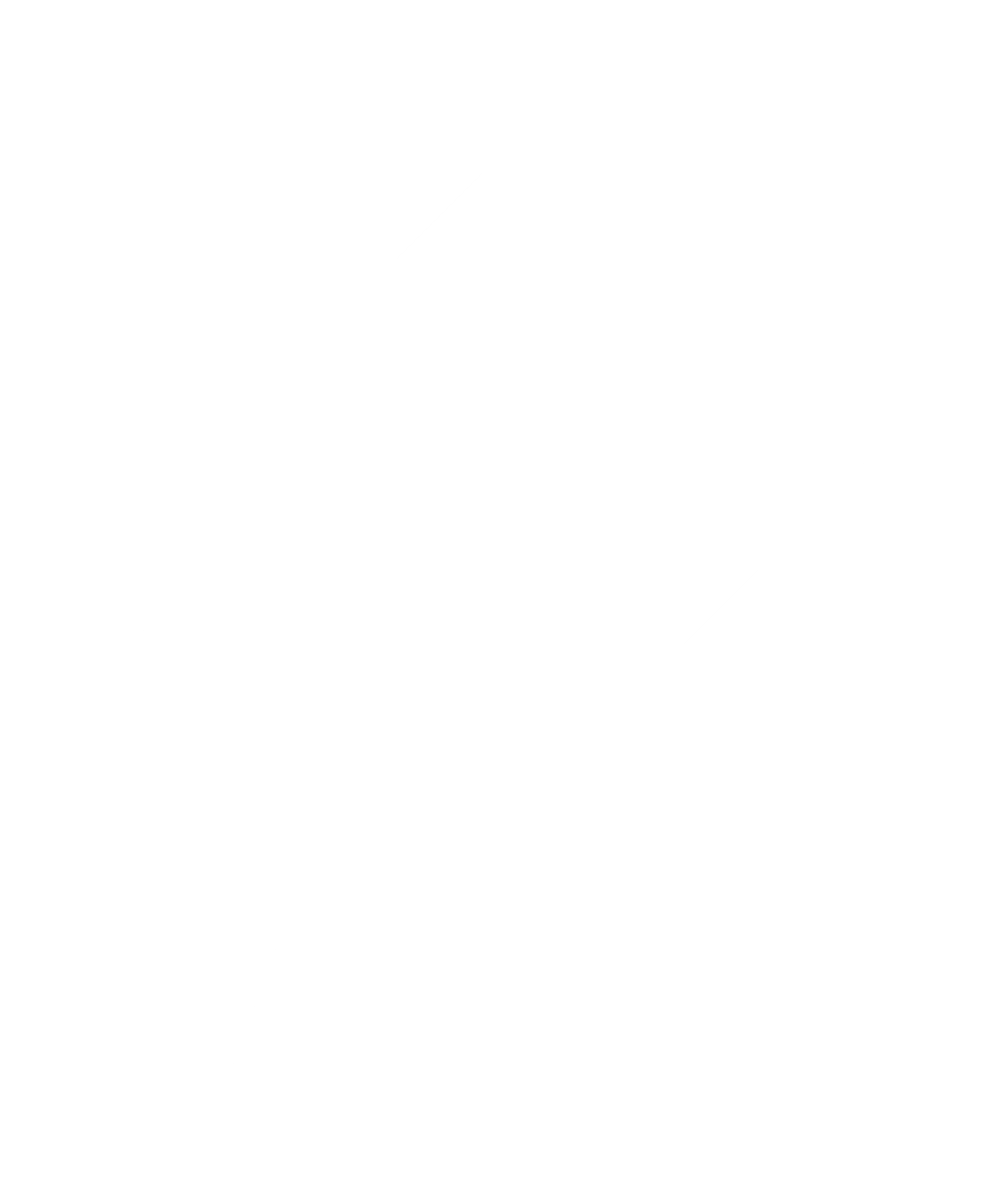 Content
Content
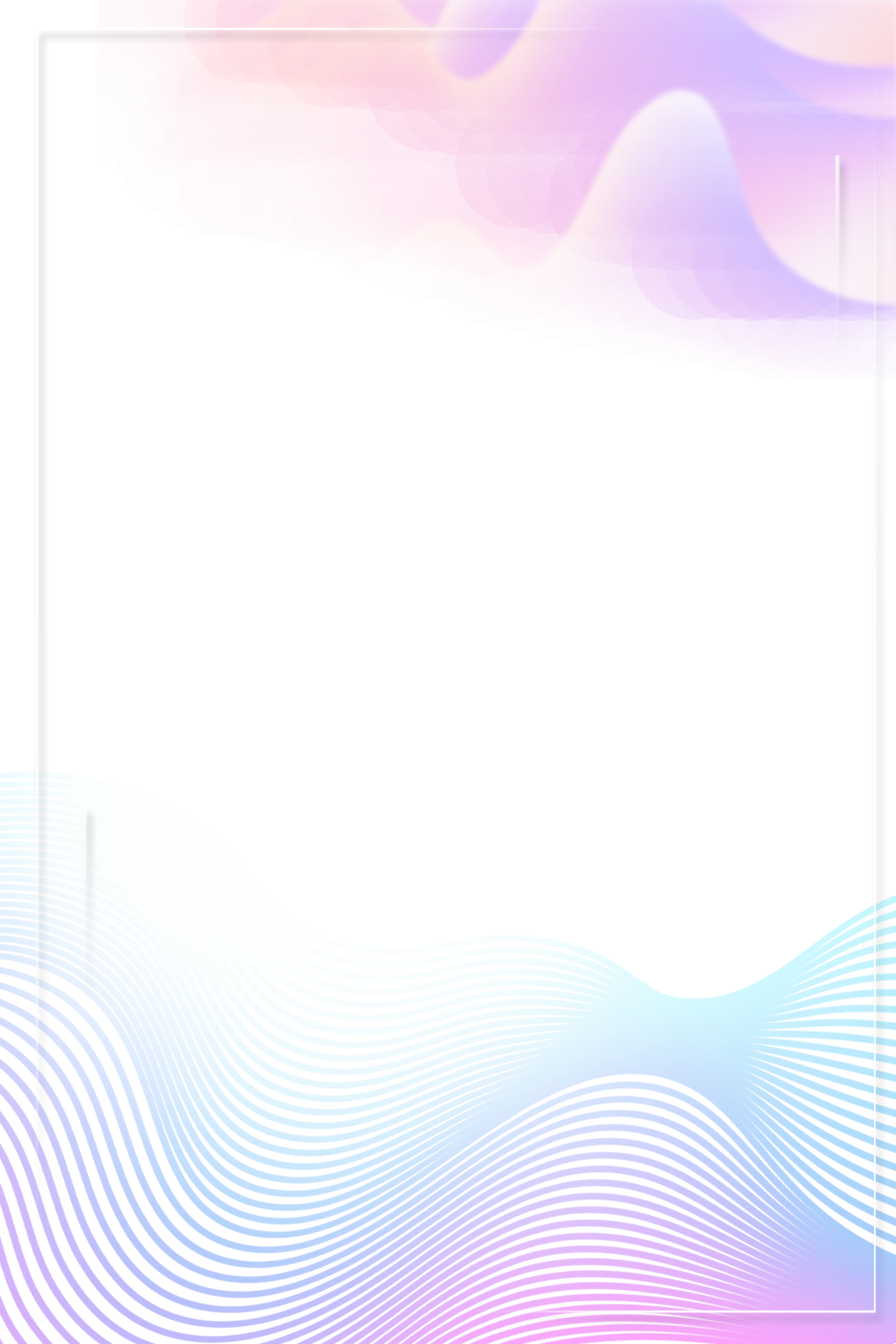 There is a problem
Please enter the title
Type1
Type2
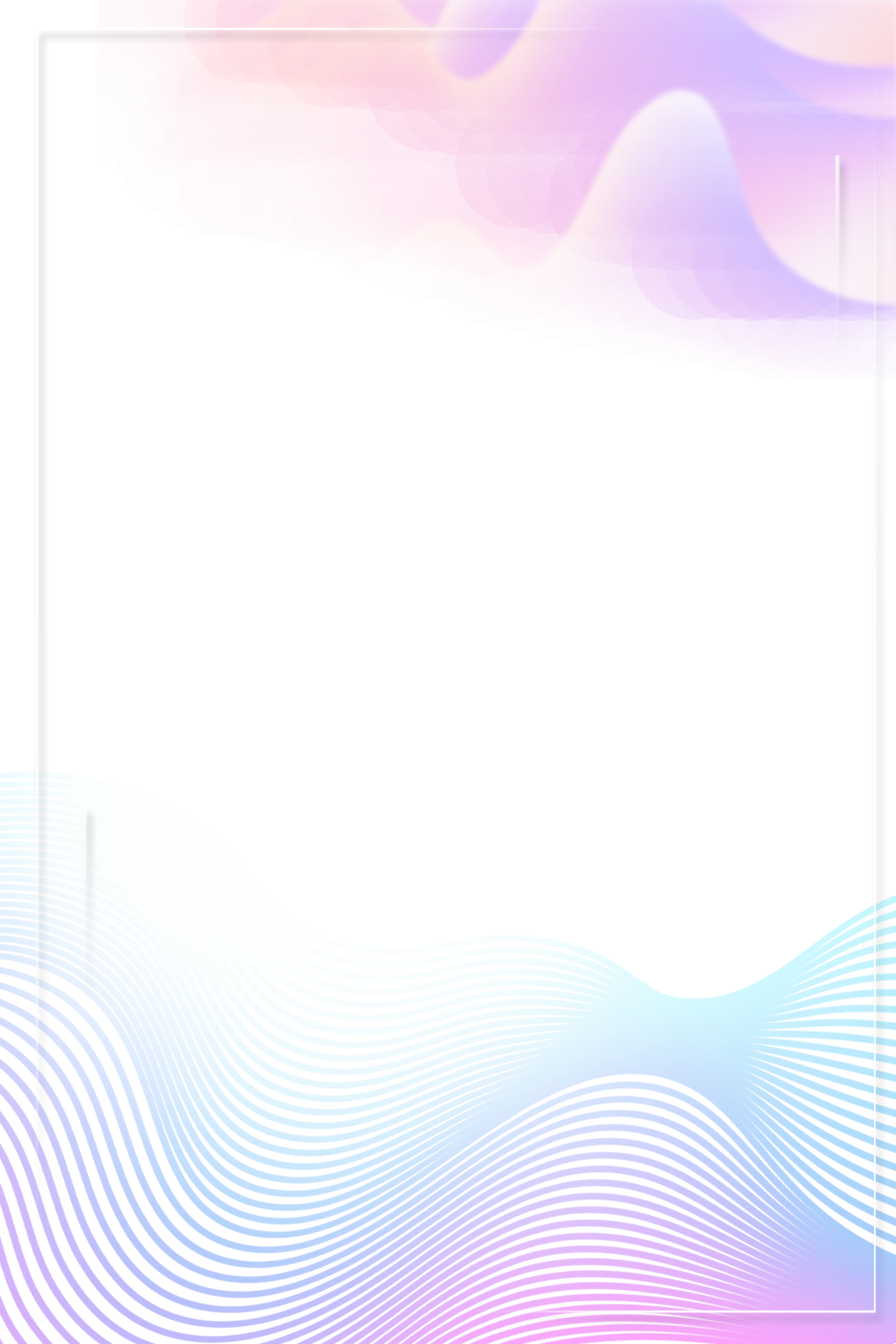 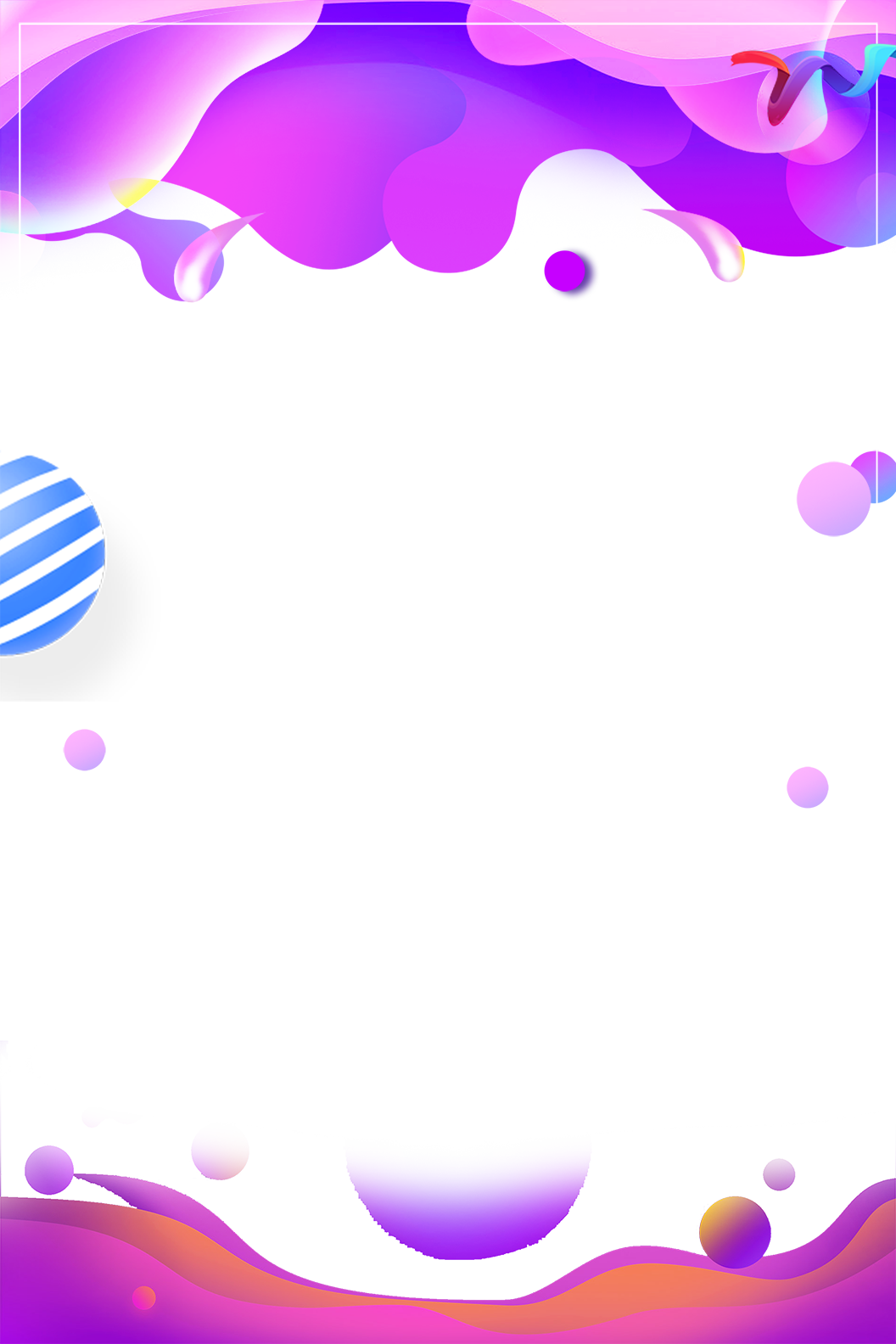 There is a problem
enter the title
enter the title
Please enter replacement content here Please enter replacement content here Please enter replacement content here Please enter replacement content here Please enter replacement content here Enter replacement content Please enter replacement content here
Please enter replacement content here Please enter replacement content here Please enter replacement content here Please enter replacement content here Please enter replacement content here Please enter replacement content here Please enter replacement content here Please enter replacement content here Enter replacement content Please enter replacement content here
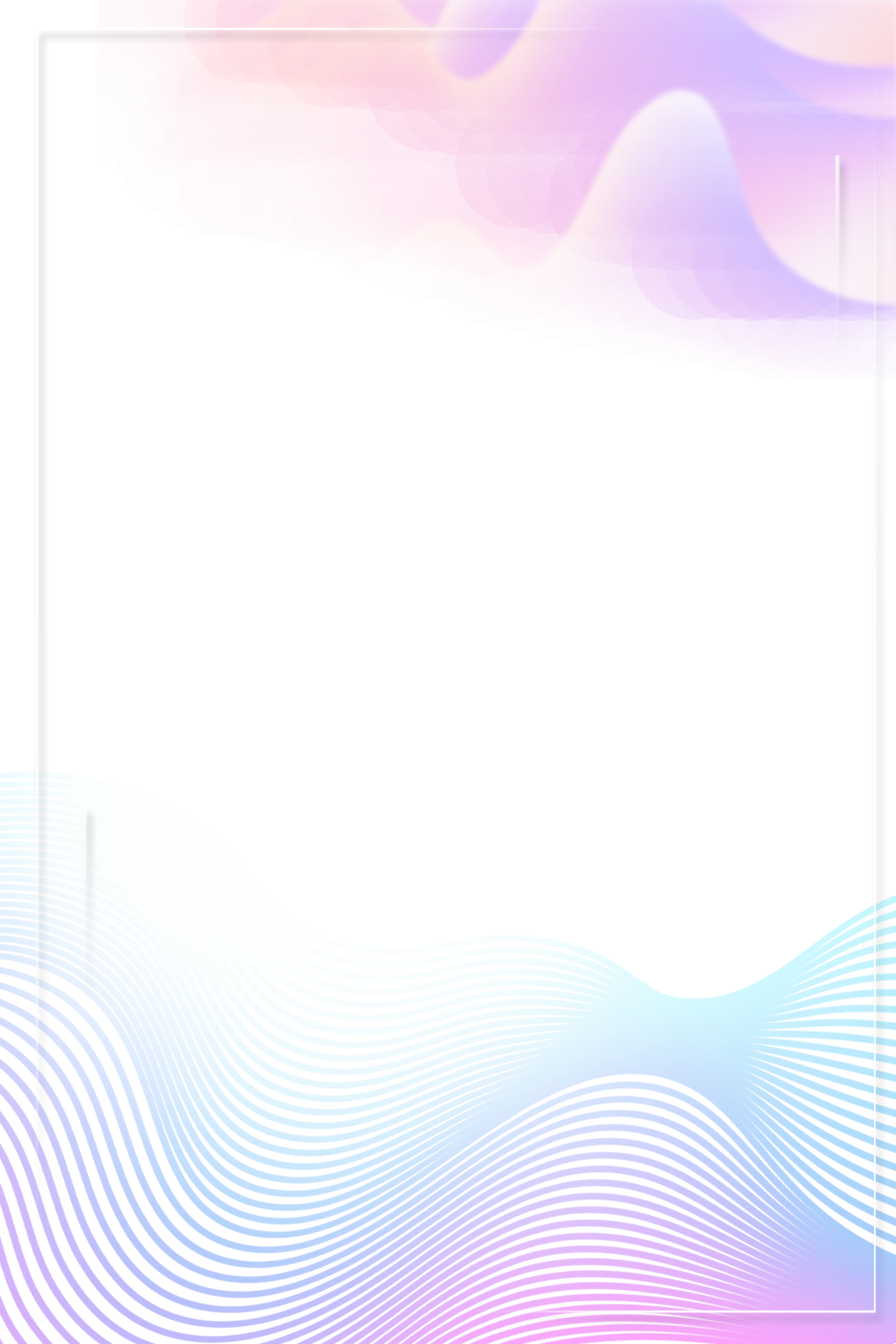 There is a problem
Please enter replacement content here Please enter replacement content here Please enter replacement content here Please enter replacement content here Please enter replacement content here Enter replacement content Please enter replacement content here
Please enter the title
Please enter the title
Please enter the title
Please enter the title
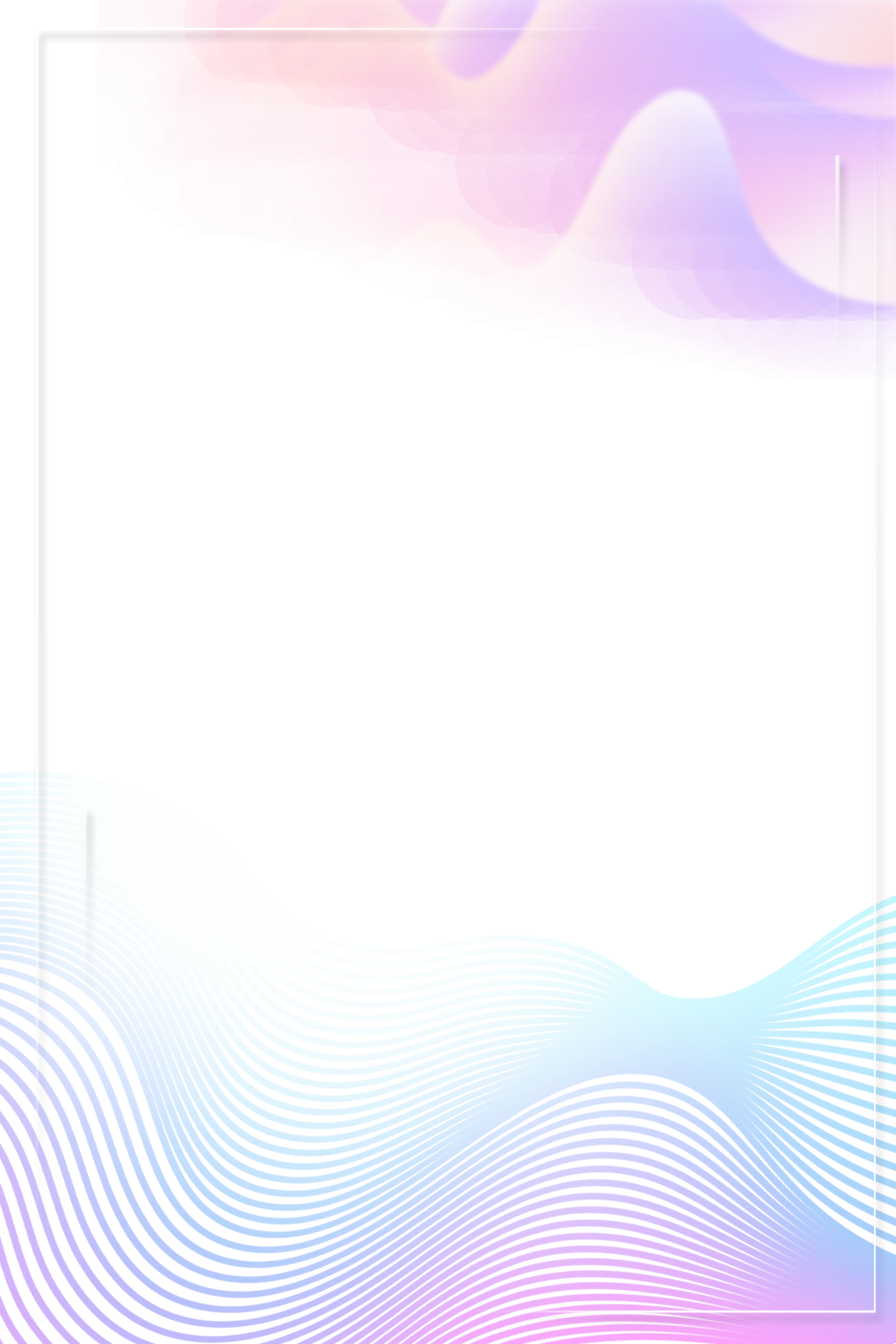 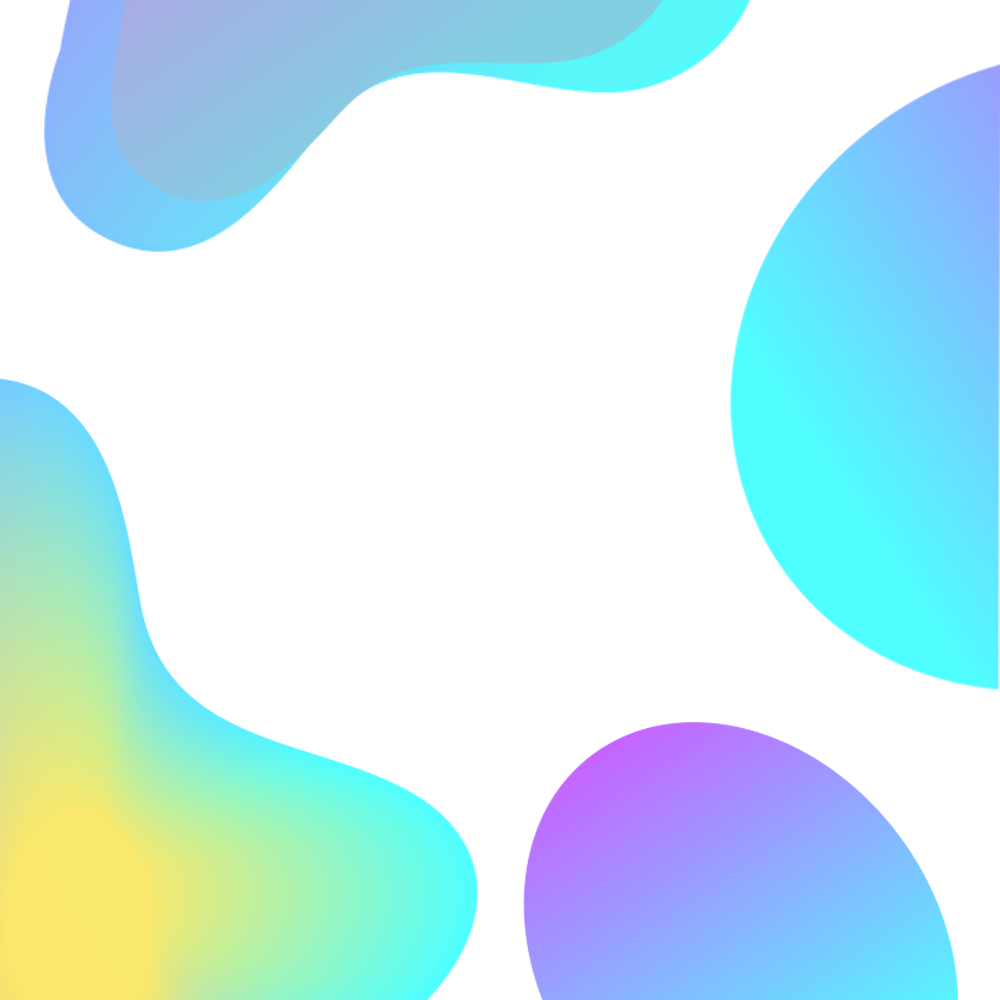 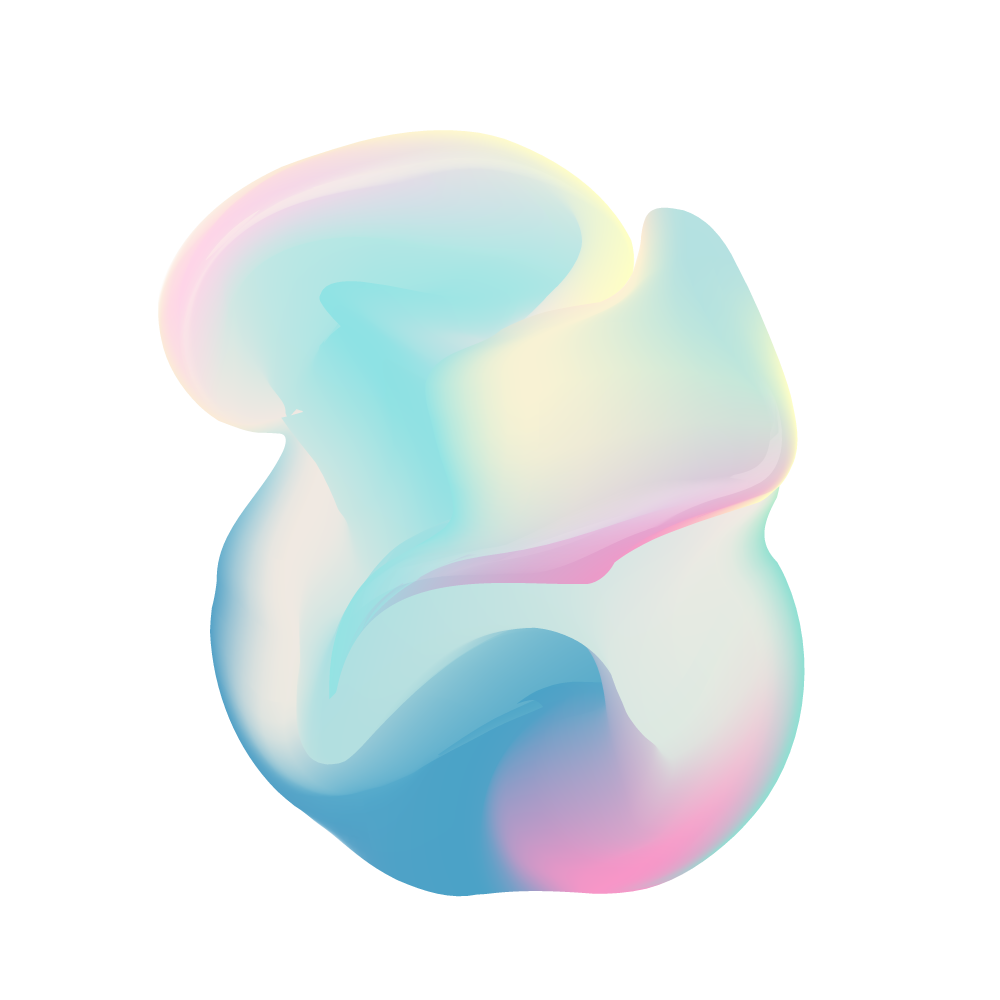 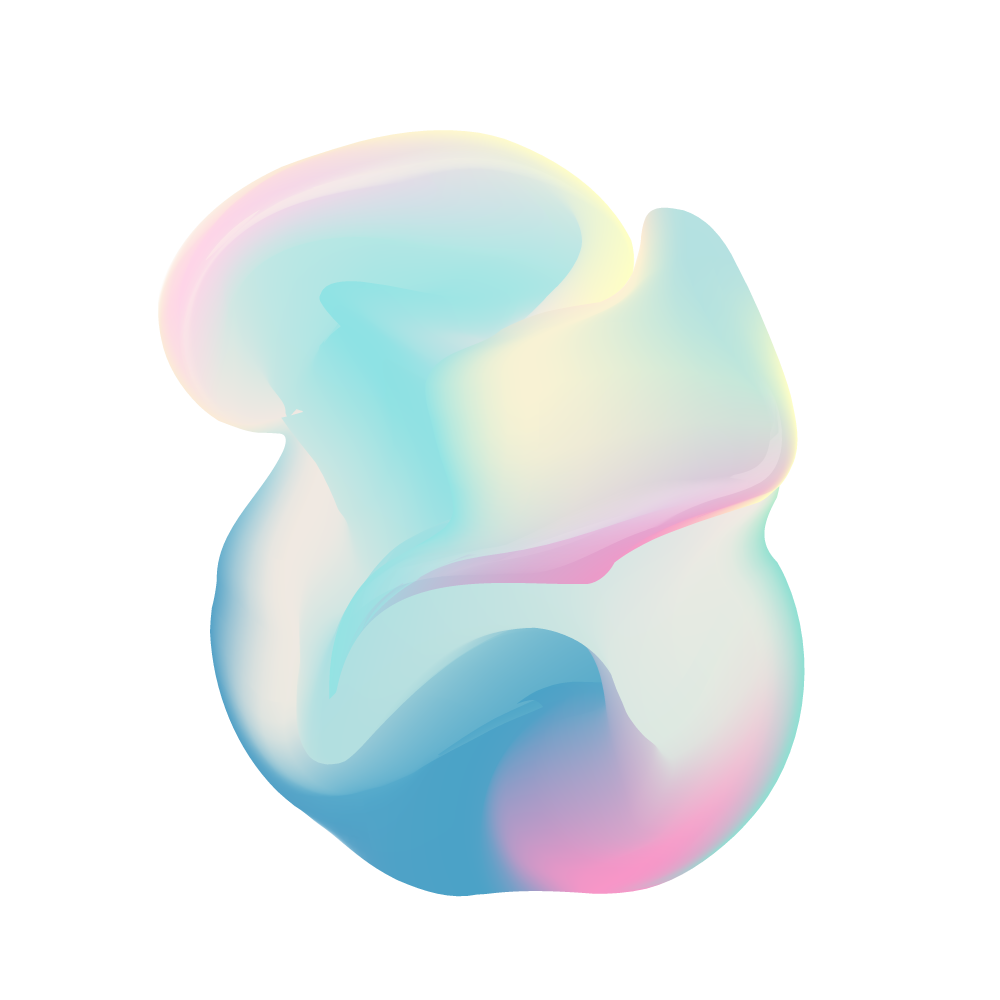 Part4
Next year's plan
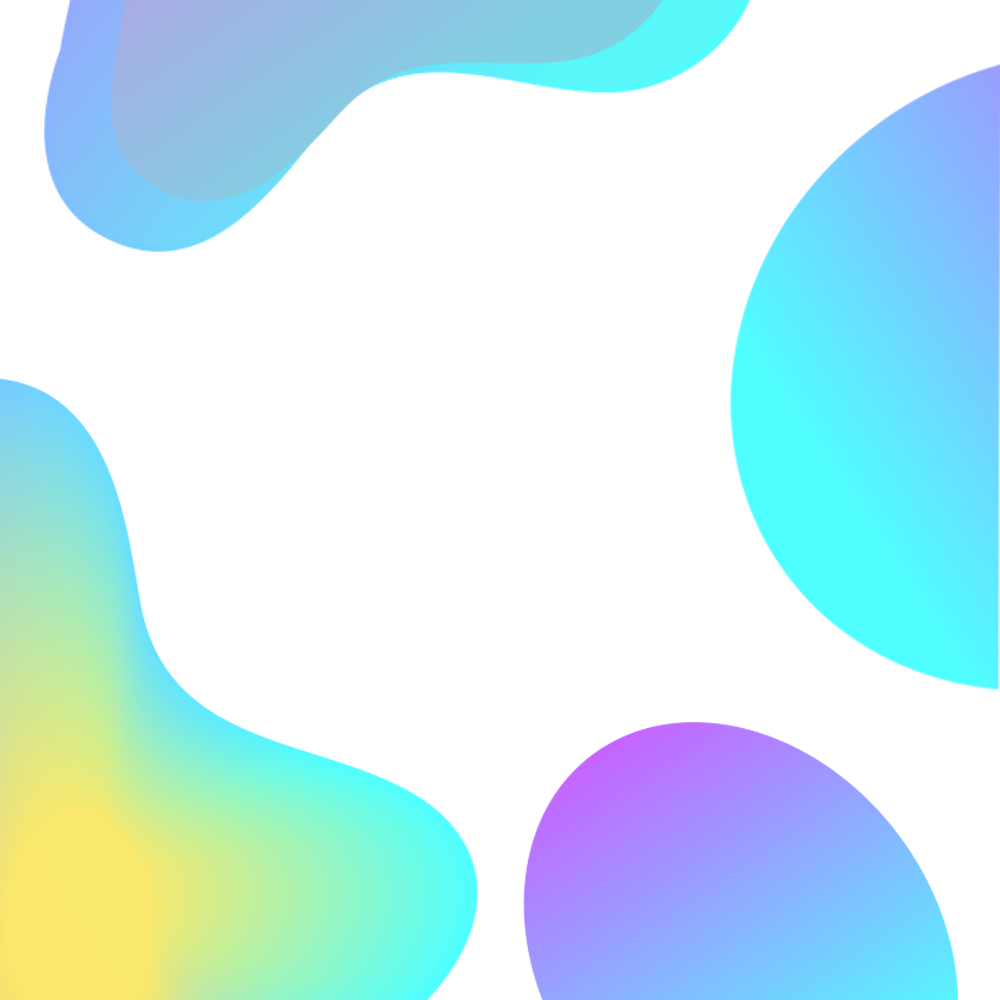 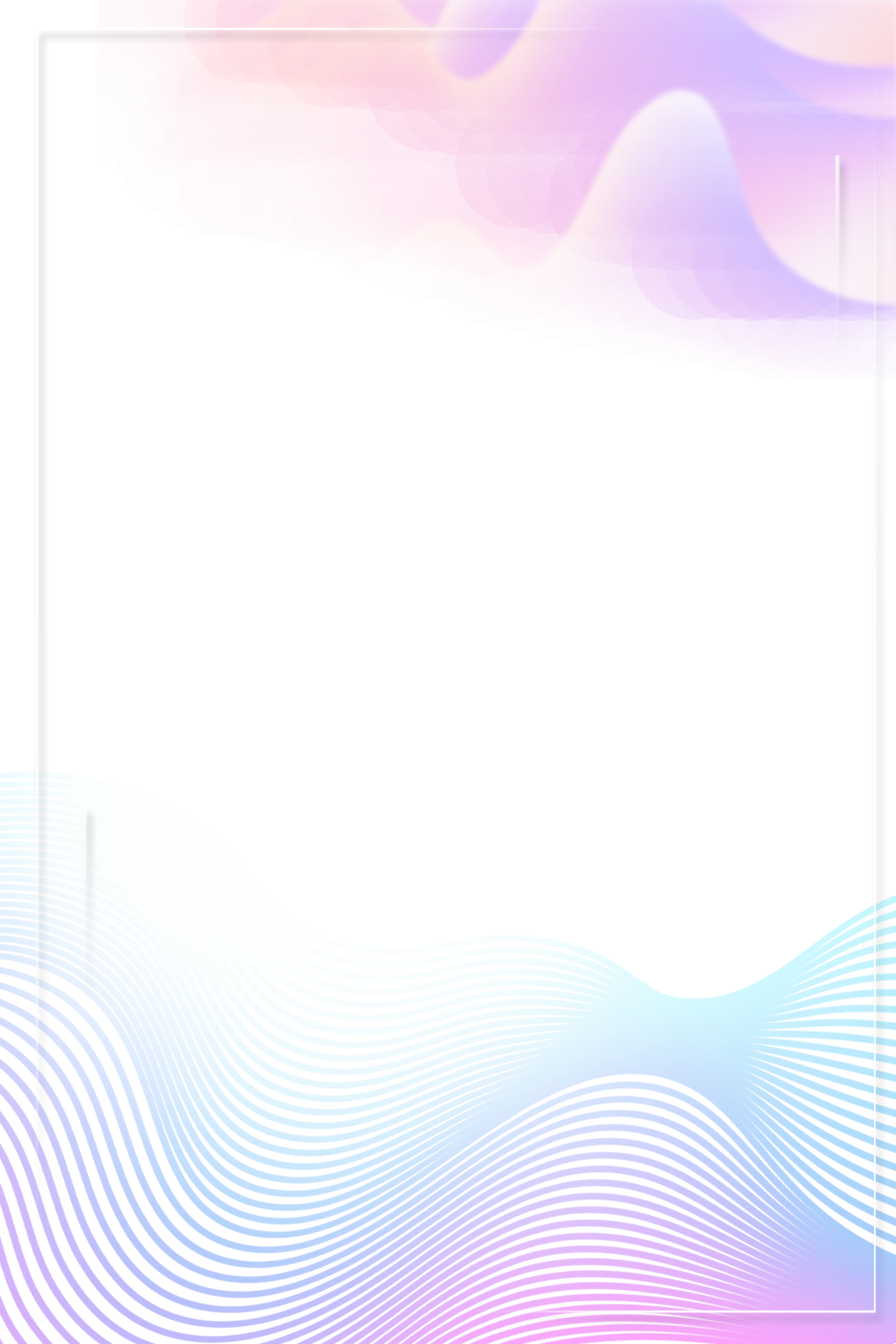 Next year's plan
Please enter replacement content here Please enter replacement content here Please enter replacement content here Please enter replacement content here Please enter replacement content here Enter replacement content Please enter replacement content here
Please enter the title
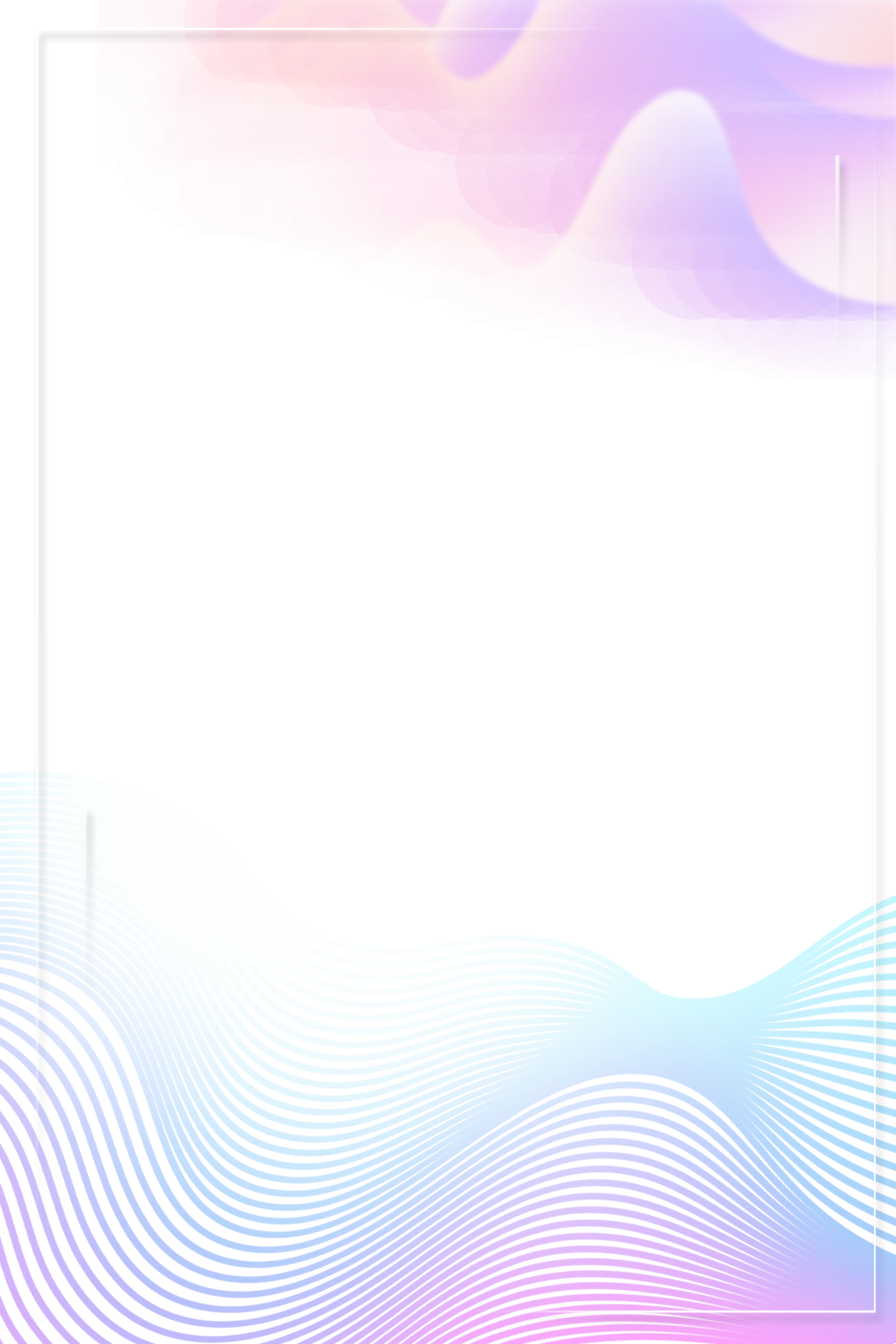 Next year's plan
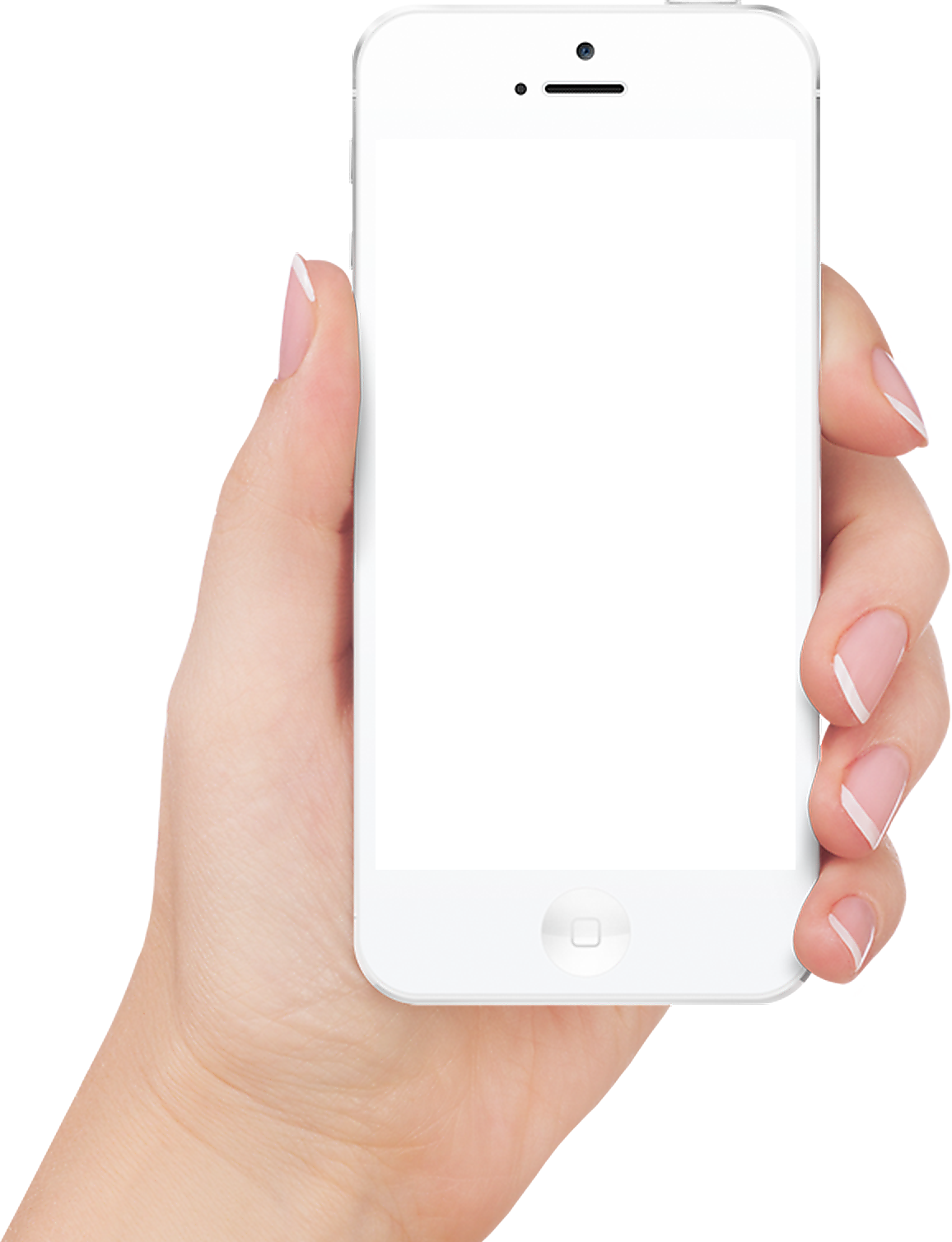 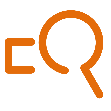 Please enter a replacement here
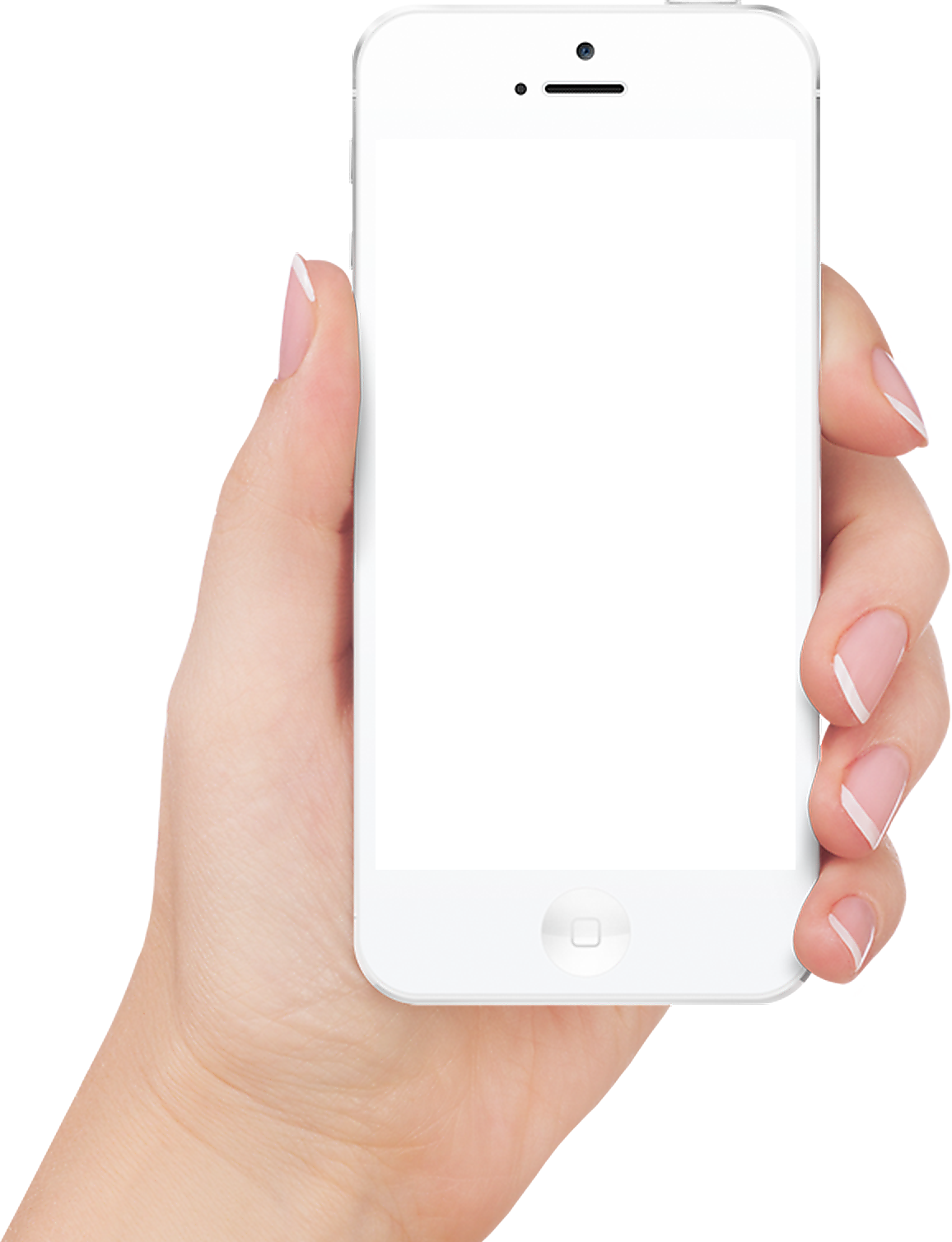 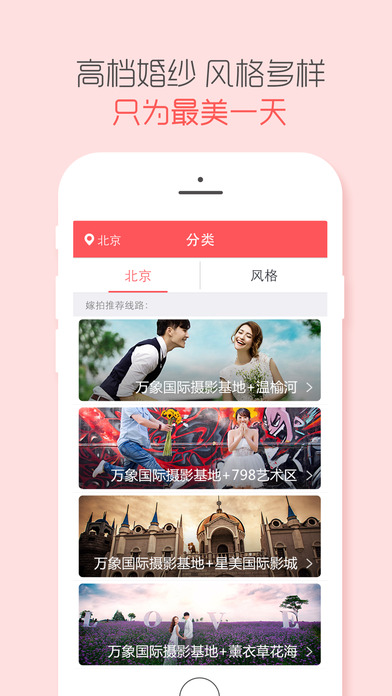 Please enter the replacement here, please enter the replacement content here
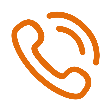 Please enter a replacement here
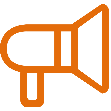 Please enter the replacement here, please enter the replacement content here
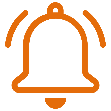 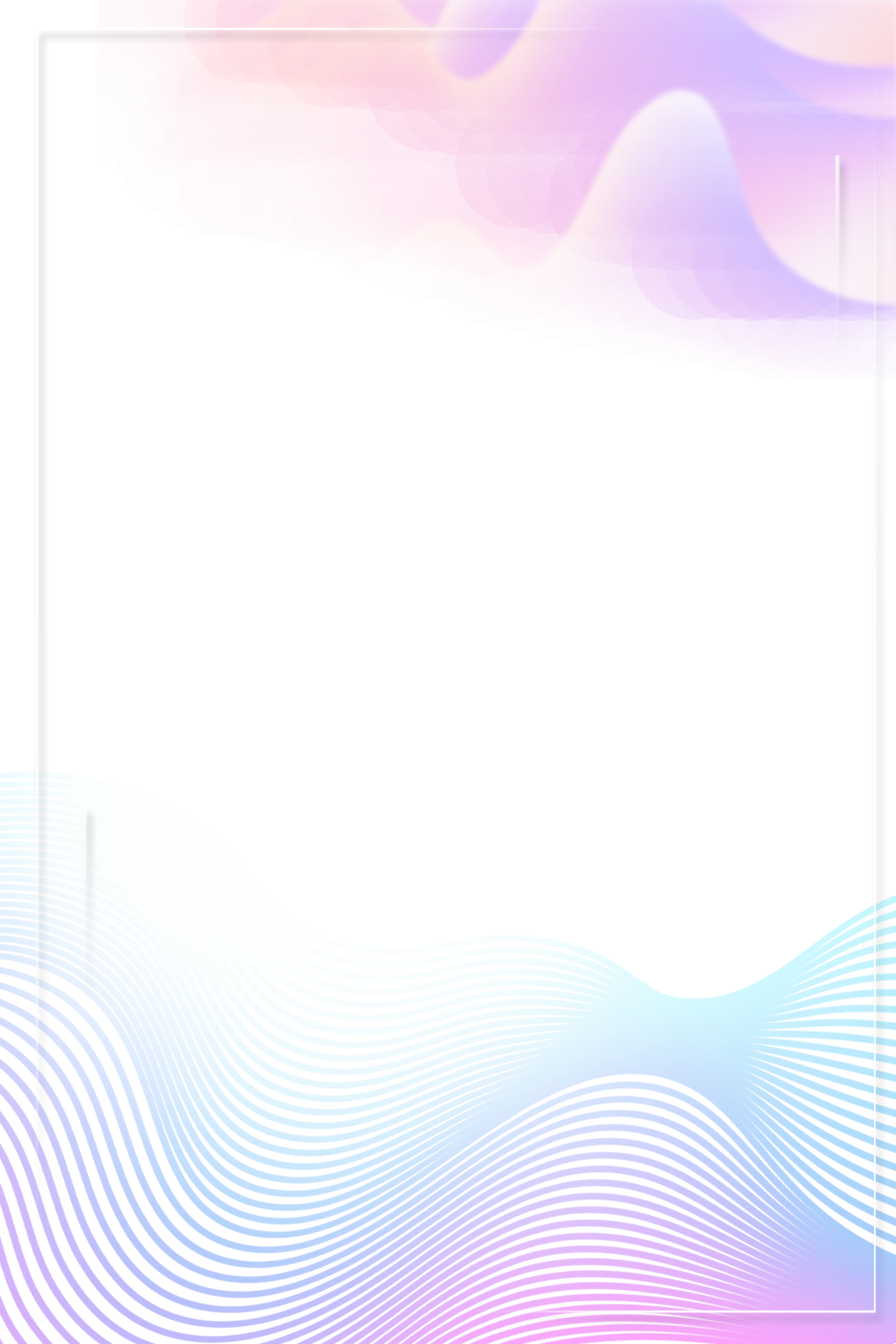 Next year's plan
Please enter here
Please enter here
Please enter here
Please enter here
Please enter the title
Please enter the title
Please enter the title
Please enter the title
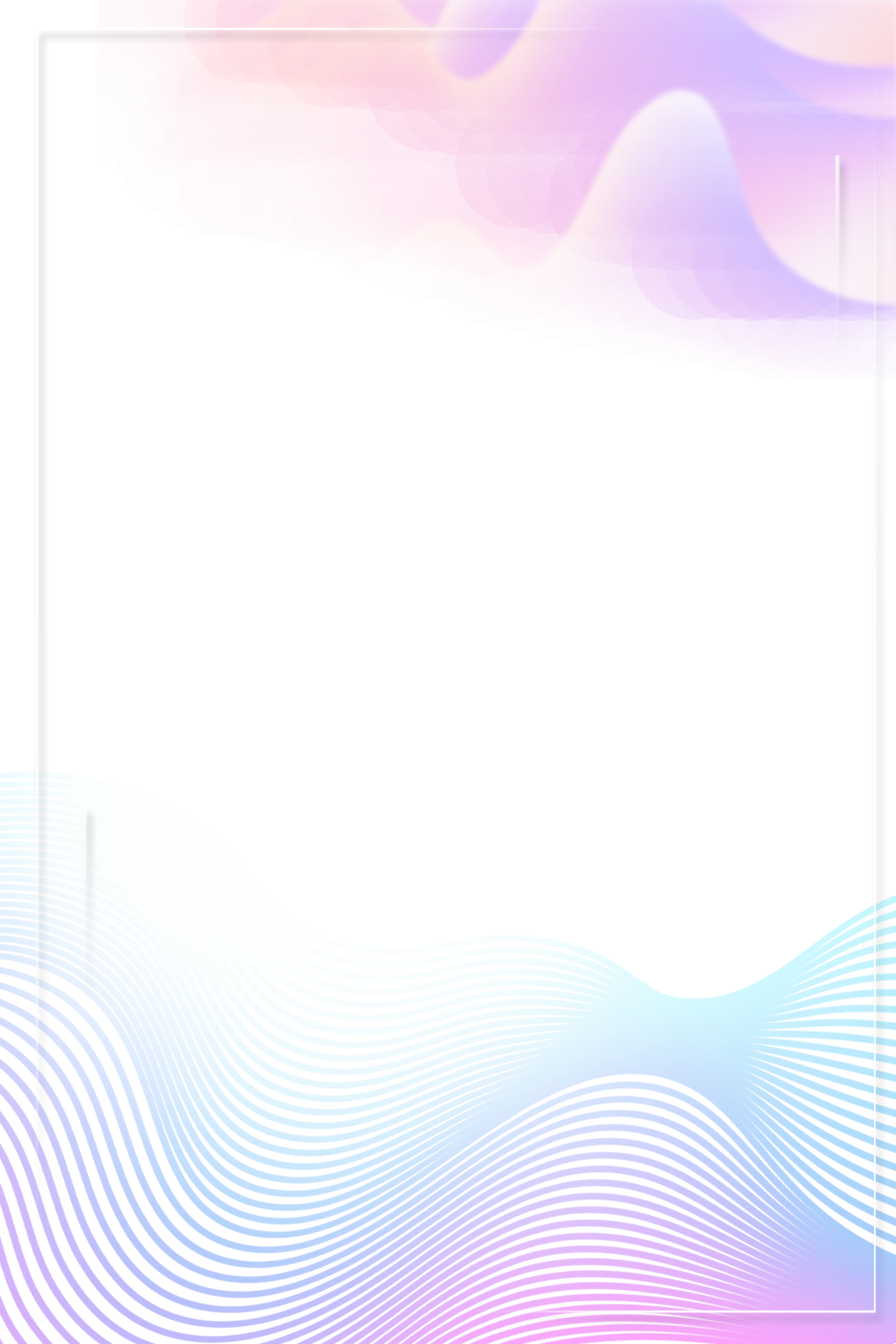 Next year's plan
Please enter the title
Please enter here in the
Please enter here
Into content
Please enter the title
Please enter here, please enter here, please enter here
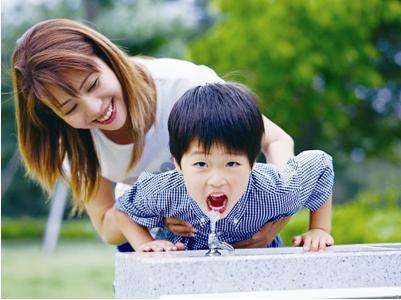 Please enter the title
Please enter here in the
This input
Please enter the title
Please enter here in the
This input
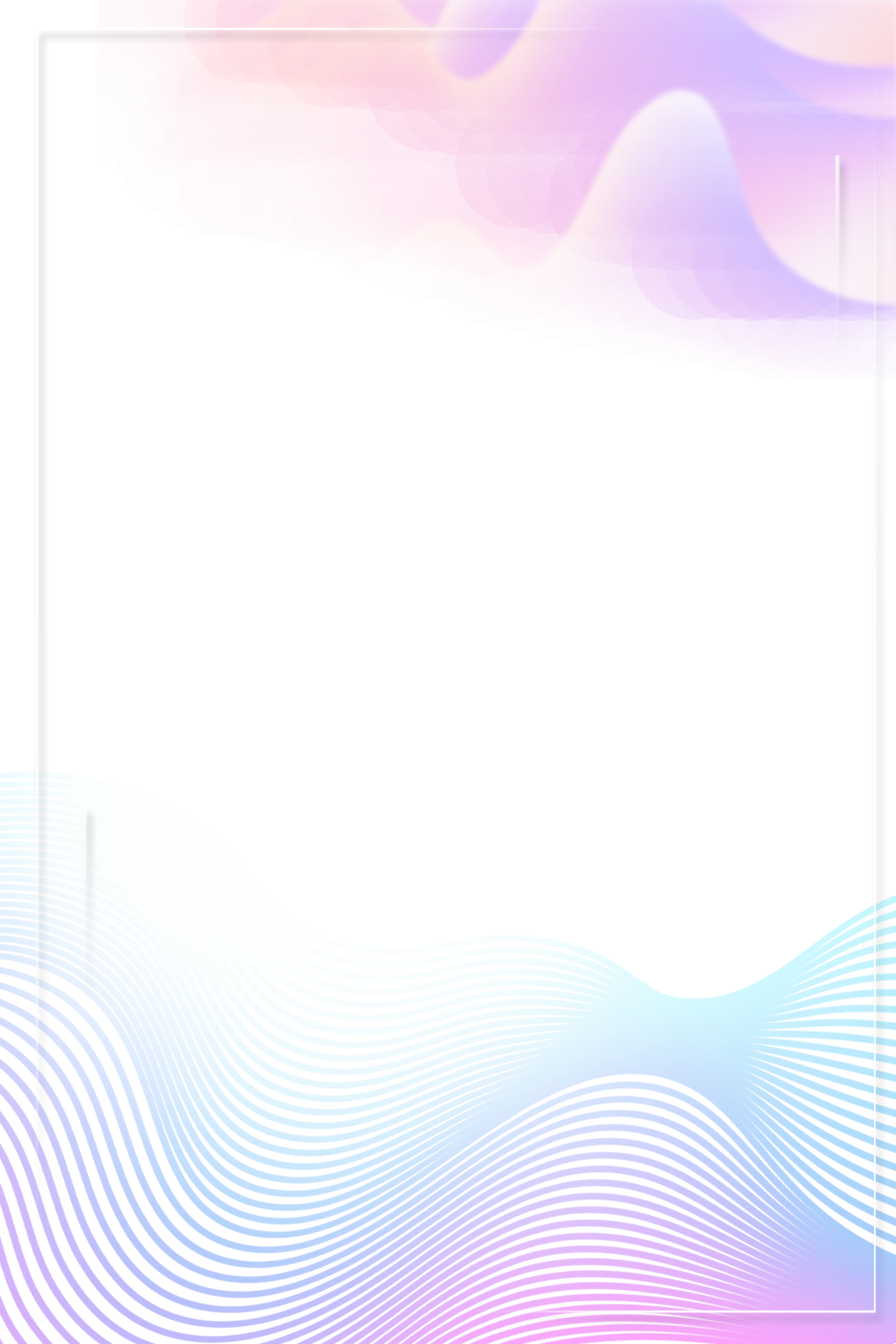 Next year's plan
Please enter the title
Please enter here
Please enter the title
Please enter here
Please enter the title
Please enter here
Please enter the title
Please enter here
Please enter the title
Please enter here
Please enter the title
Please enter here
Please enter the title
Please enter here
Please enter the title
Please enter here
Please enter the title here
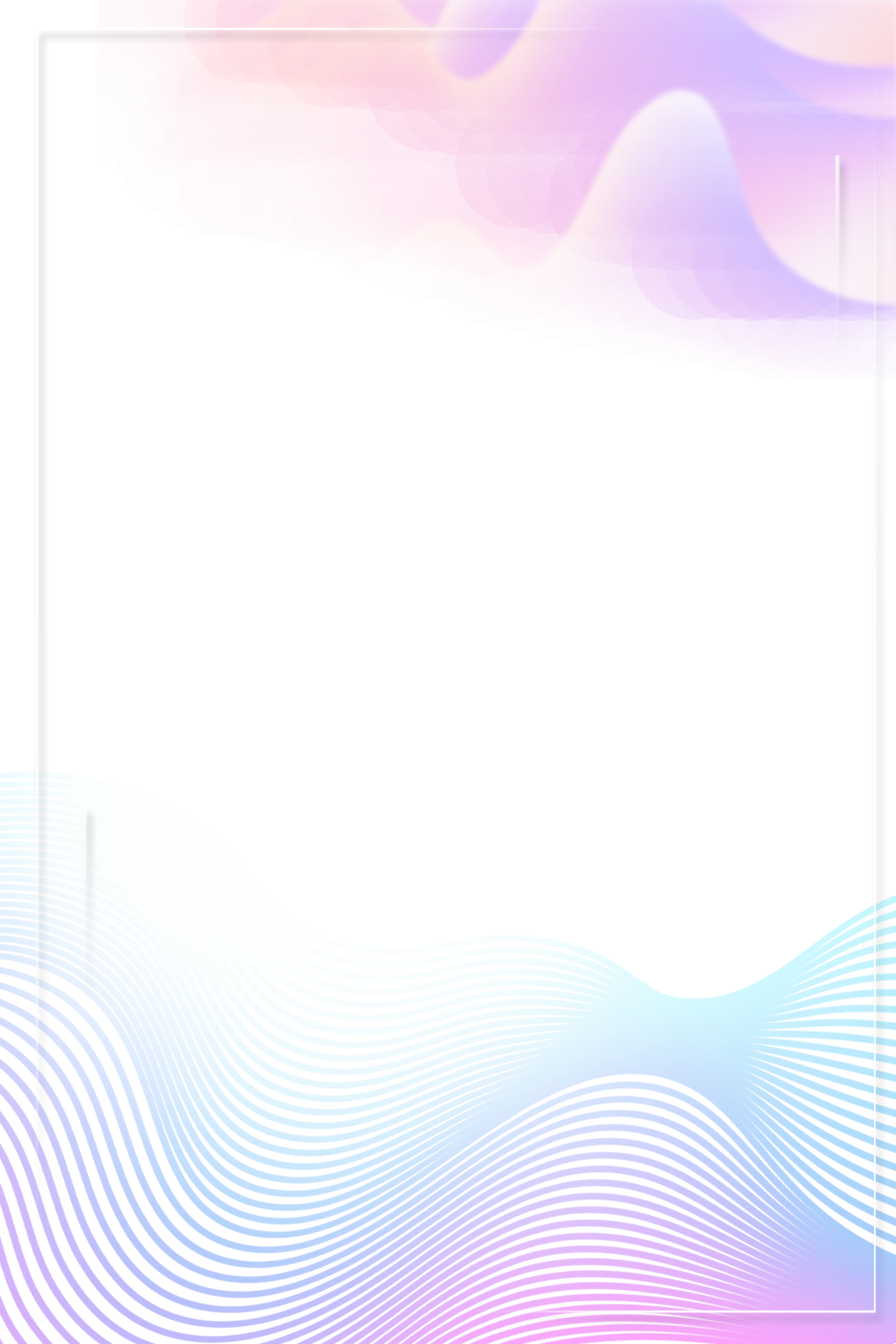 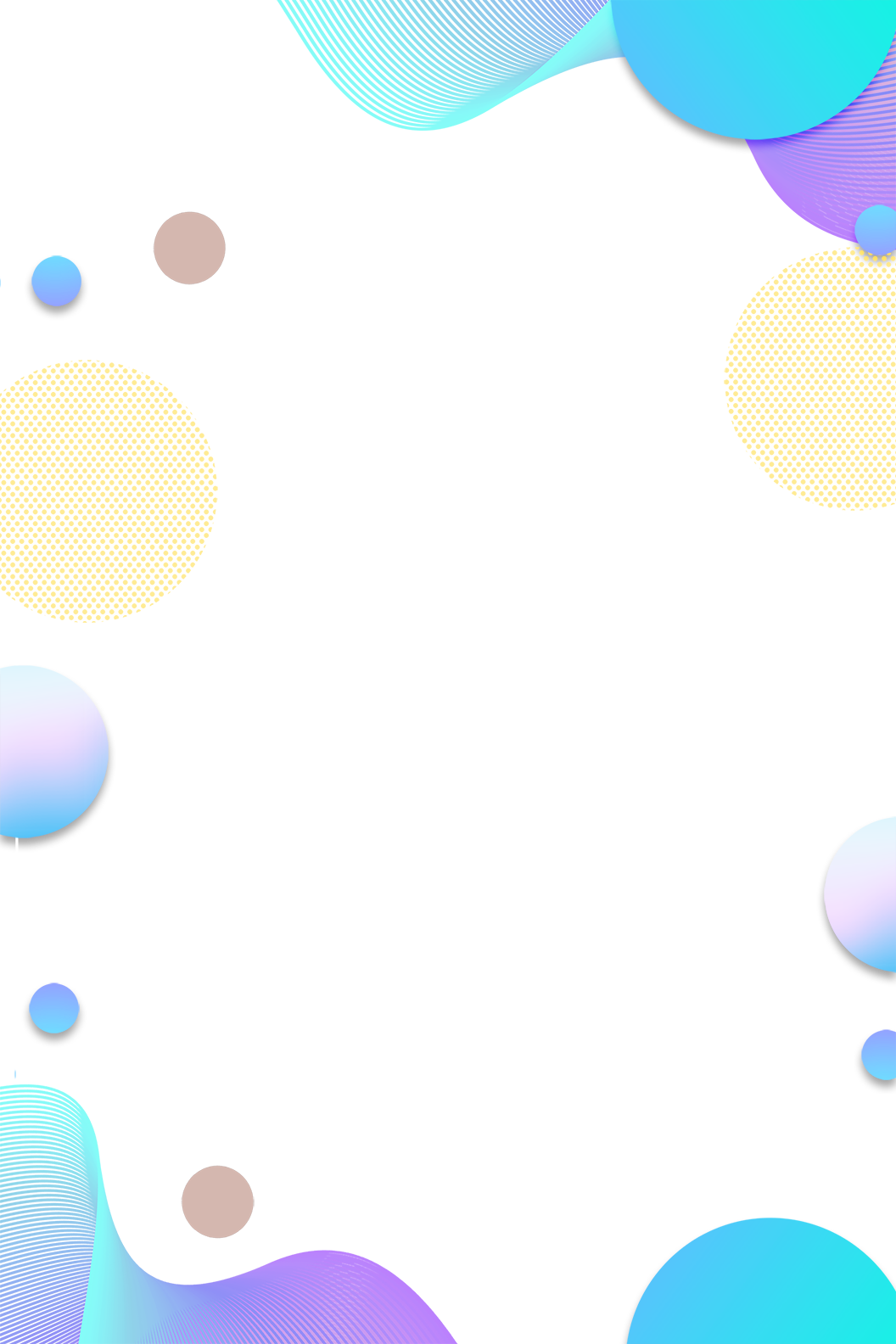 Thanks for listening.
Please enter here please enter here please enter here please enter here please enter here please enter here please enter here please enter here please enter here please enter here please enter here please enter here